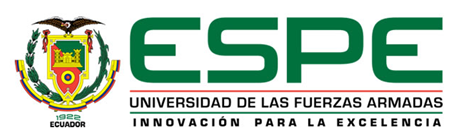 DEPARTAMENTO DE CIENCIAS DE LA VIDA Y LA AGRICULTURA
  CARRERA DE INGENIERÍA EN BIOTECNOLOGÍA
 
PROYECTO DE TITULACIÓN PREVIO A LA OBTENCIÓN DEL TITULO DE INGENIERA EN BIOTECNOLOGÍA
 

 “CARACTERIZACIÓN MORFOLÓGICA, FISIOLÓGICA Y MOLECULAR DE LEVADURAS DE LA COLECCIÓN DE LEVADURAS QUITO-CATÓLICA, AISLADAS DE UN SISTEMA GLACIAR EN LA ISLA GREENWICH EN LA PENÍNSULA ANTÁRTICA”

Directora: M.Sc. Alma Koch
Codirector: Andrés Izquierdo, Ph.D

David Fernando Illescas Flores
 
 
SANGOLQUÍ, MARZO 2015
“CARACTERIZACIÓN MORFOLÓGICA, FISIOLÓGICA Y MOLECULAR DE LEVADURAS DE LA COLECCIÓN DE LEVADURAS QUITO-CATÓLICA, AISLADAS DE UN SISTEMA GLACIAR EN LA ISLA GREENWICH EN LA PENÍNSULA ANTÁRTICA”
Índice de contenidos
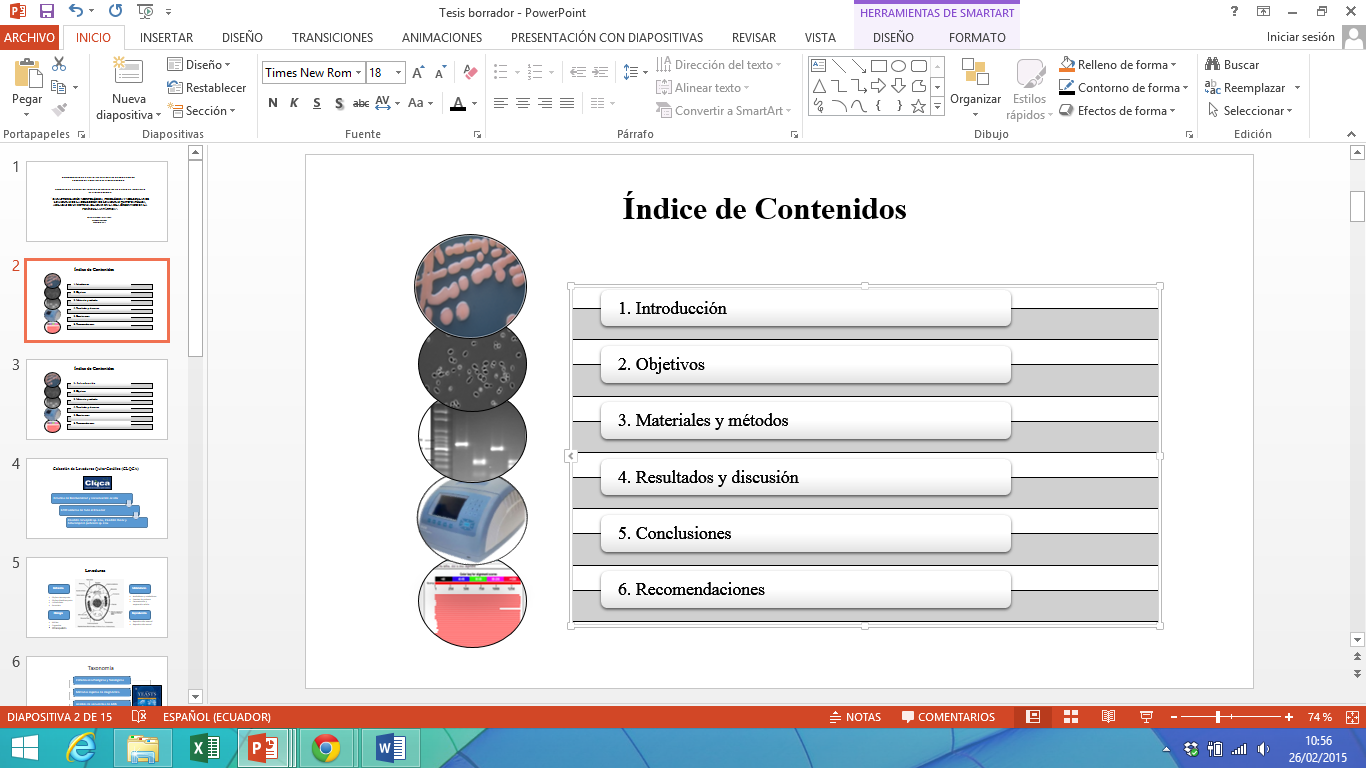 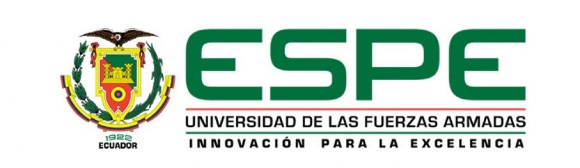 David Fernando Illescas Flores, 2015
“CARACTERIZACIÓN MORFOLÓGICA, FISIOLÓGICA Y MOLECULAR DE LEVADURAS DE LA COLECCIÓN DE LEVADURAS QUITO-CATÓLICA, AISLADAS DE UN SISTEMA GLACIAR EN LA ISLA GREENWICH EN LA PENÍNSULA ANTÁRTICA”
Índice de contenidos
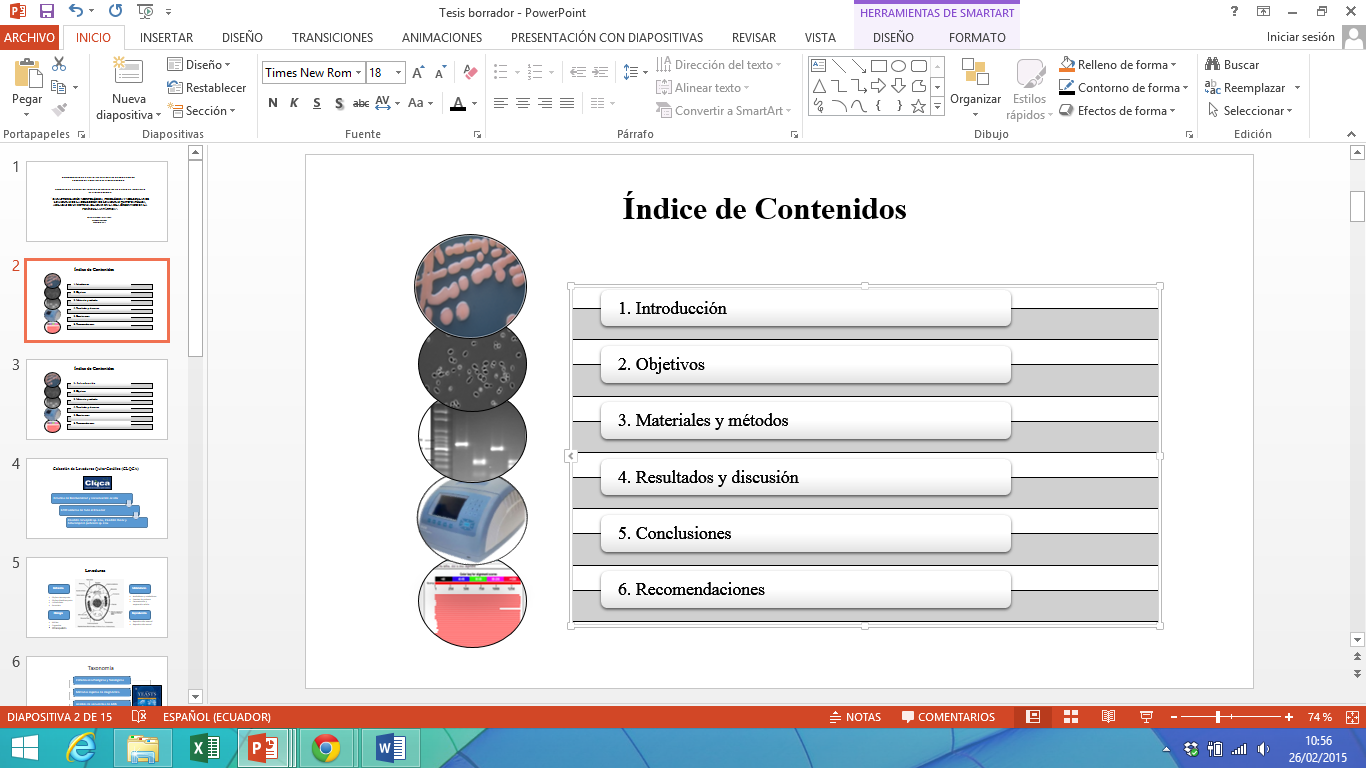 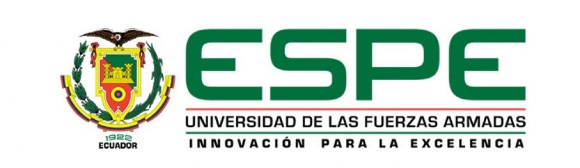 David Fernando Illescas Flores, 2015
“CARACTERIZACIÓN MORFOLÓGICA, FISIOLÓGICA Y MOLECULAR DE LEVADURAS DE LA COLECCIÓN DE LEVADURAS QUITO-CATÓLICA, AISLADAS DE UN SISTEMA GLACIAR EN LA ISLA GREENWICH EN LA PENÍNSULA ANTÁRTICA”
Colección de Levaduras Quito-Católica (CLQCA)
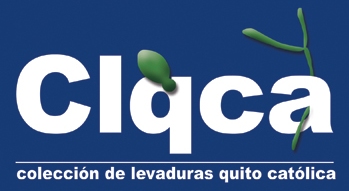 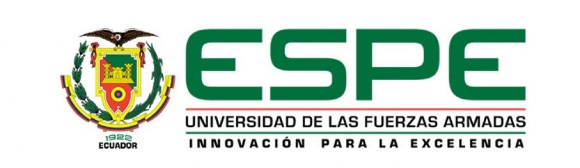 David Fernando Illescas Flores, 2015
“CARACTERIZACIÓN MORFOLÓGICA, FISIOLÓGICA Y MOLECULAR DE LEVADURAS DE LA COLECCIÓN DE LEVADURAS QUITO-CATÓLICA, AISLADAS DE UN SISTEMA GLACIAR EN LA ISLA GREENWICH EN LA PENÍNSULA ANTÁRTICA”
Taxonomía
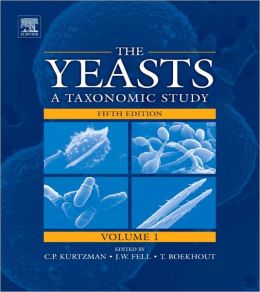 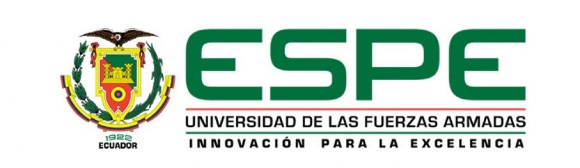 David Fernando Illescas Flores, 2015
“CARACTERIZACIÓN MORFOLÓGICA, FISIOLÓGICA Y MOLECULAR DE LEVADURAS DE LA COLECCIÓN DE LEVADURAS QUITO-CATÓLICA, AISLADAS DE UN SISTEMA GLACIAR EN LA ISLA GREENWICH EN LA PENÍNSULA ANTÁRTICA”
Biodiversidad de levaduras
¿?
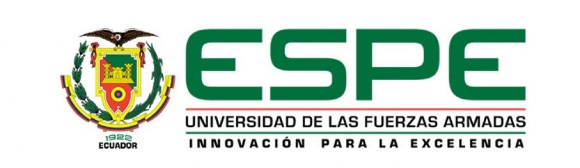 David Fernando Illescas Flores, 2015
“CARACTERIZACIÓN MORFOLÓGICA, FISIOLÓGICA Y MOLECULAR DE LEVADURAS DE LA COLECCIÓN DE LEVADURAS QUITO-CATÓLICA, AISLADAS DE UN SISTEMA GLACIAR EN LA ISLA GREENWICH EN LA PENÍNSULA ANTÁRTICA”
Importancia del estudio
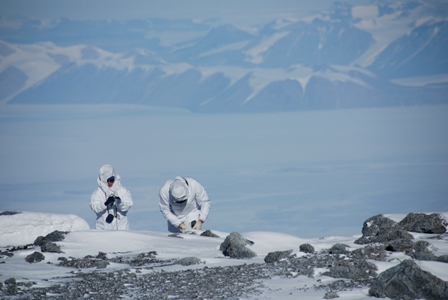 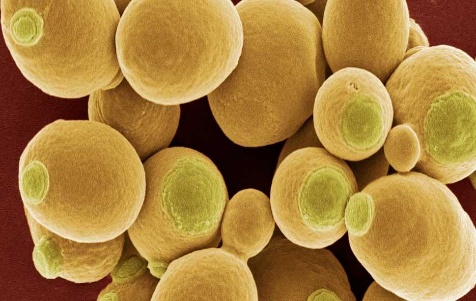 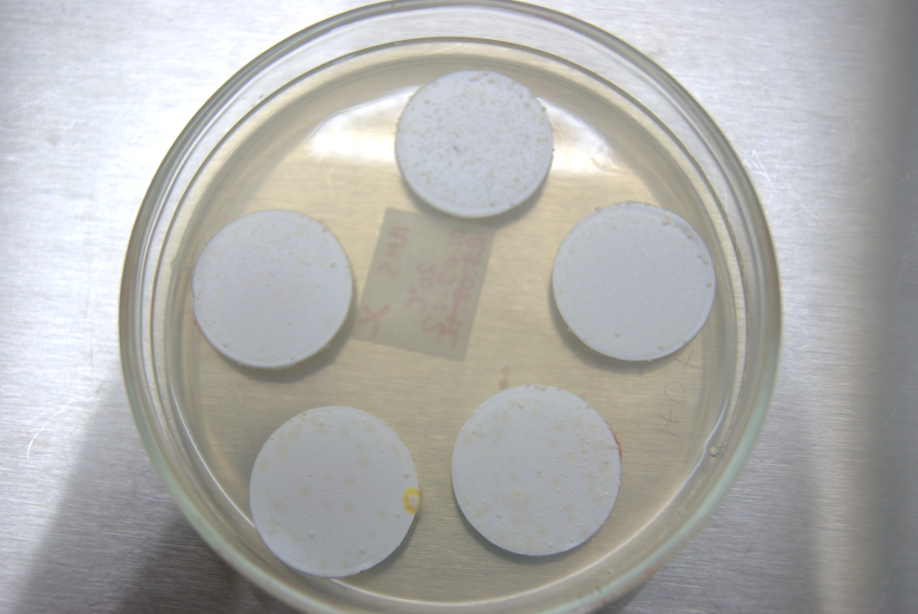 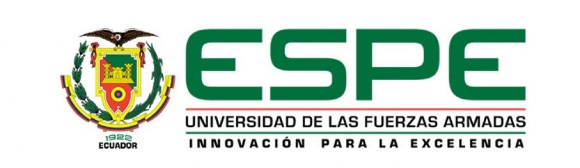 David Fernando Illescas Flores, 2015
“CARACTERIZACIÓN MORFOLÓGICA, FISIOLÓGICA Y MOLECULAR DE LEVADURAS DE LA COLECCIÓN DE LEVADURAS QUITO-CATÓLICA, AISLADAS DE UN SISTEMA GLACIAR EN LA ISLA GREENWICH EN LA PENÍNSULA ANTÁRTICA”
Índice de contenidos
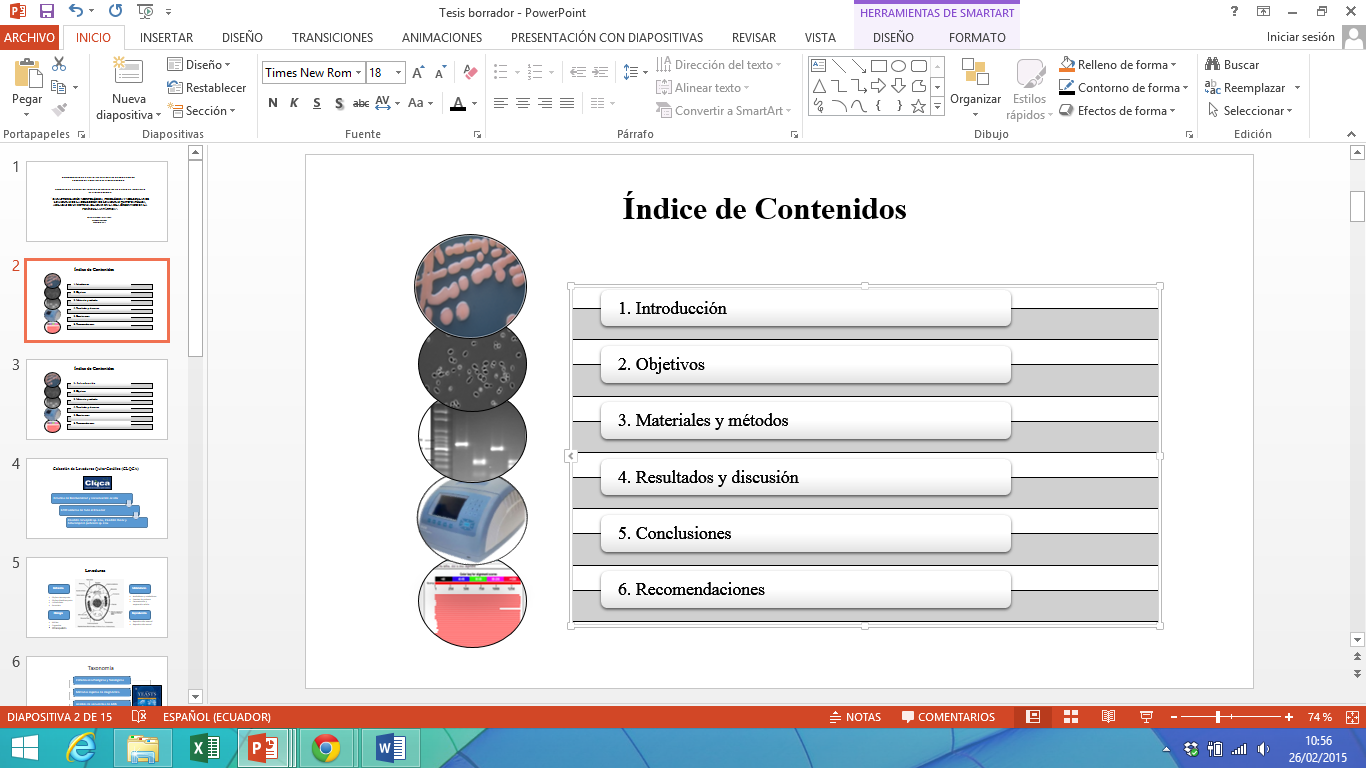 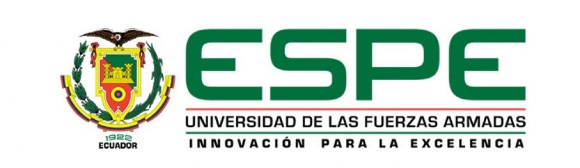 David Fernando Illescas Flores, 2015
“CARACTERIZACIÓN MORFOLÓGICA, FISIOLÓGICA Y MOLECULAR DE LEVADURAS DE LA COLECCIÓN DE LEVADURAS QUITO-CATÓLICA, AISLADAS DE UN SISTEMA GLACIAR EN LA ISLA GREENWICH EN LA PENÍNSULA ANTÁRTICA”
Objetivo General
Caracterizar morfológica, fisiológica y molecularmente las levaduras de la Colección de Levaduras Quito-Católica, aisladas de un sistema glaciar en la isla Greenwich en la Península Antártica.
Objetivos Específicos
Determinar las características morfológicas y fisiológicas de las levaduras de la Colección de Levaduras Quito-Católica, aisladas de un sistema glaciar en la Península Antártica. 

Identificar molecularmente las levaduras de la Colección de Levaduras Quito-Católica, aisladas de un sistema glaciar en la Península Antártica. 

Determinar los índices de diversidad de Shannon y de Simpson de las levaduras de la Colección de Levaduras Quito-Católica, aisladas  de un sistema glaciar en la Península Antártica.
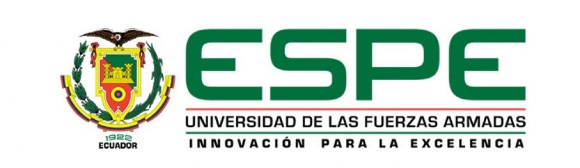 David Fernando Illescas Flores, 2015
“CARACTERIZACIÓN MORFOLÓGICA, FISIOLÓGICA Y MOLECULAR DE LEVADURAS DE LA COLECCIÓN DE LEVADURAS QUITO-CATÓLICA, AISLADAS DE UN SISTEMA GLACIAR EN LA ISLA GREENWICH EN LA PENÍNSULA ANTÁRTICA”
Índice de contenidos
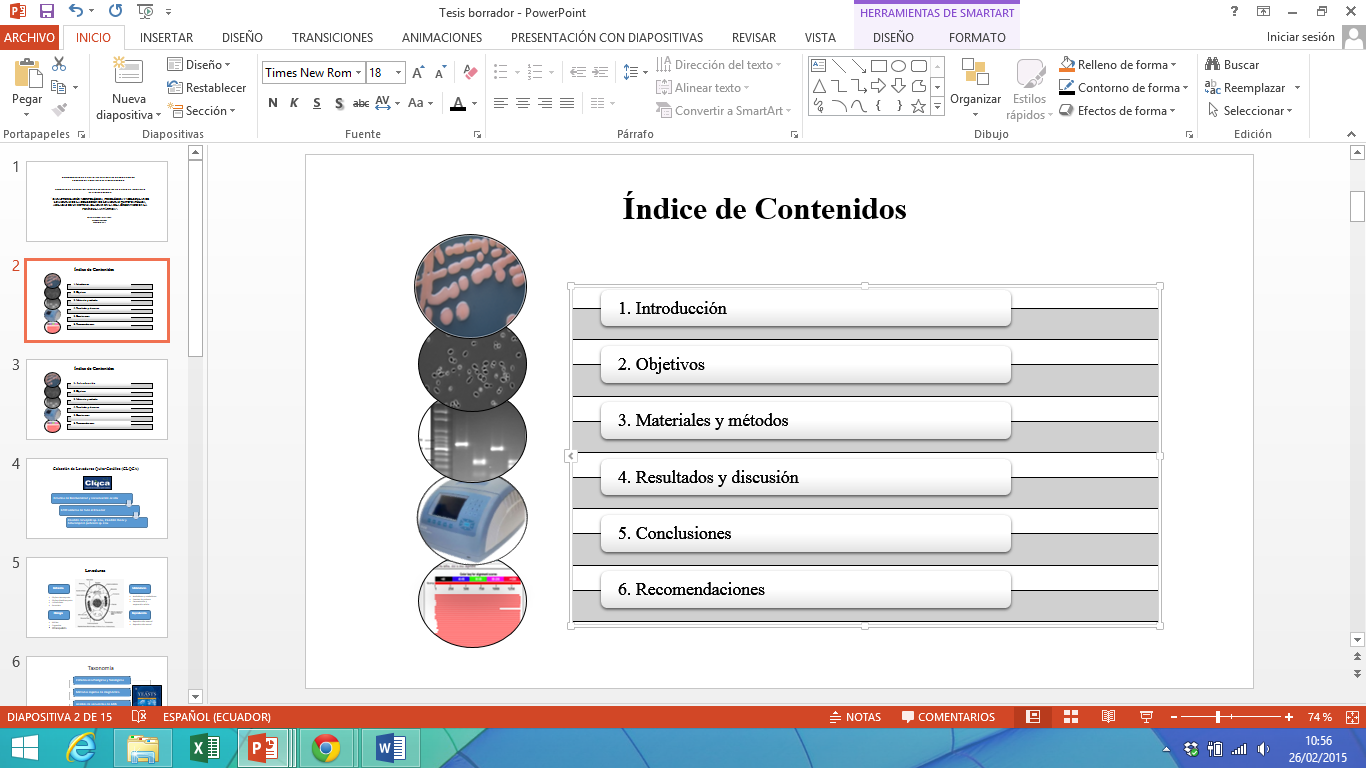 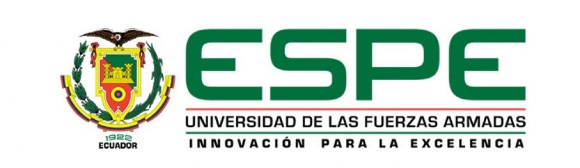 David Fernando Illescas Flores, 2015
“CARACTERIZACIÓN MORFOLÓGICA, FISIOLÓGICA Y MOLECULAR DE LEVADURAS DE LA COLECCIÓN DE LEVADURAS QUITO-CATÓLICA, AISLADAS DE UN SISTEMA GLACIAR EN LA ISLA GREENWICH EN LA PENÍNSULA ANTÁRTICA”
Zona de muestreo
Península Antártica. 

Isla Greenwich.

Base ¨Pedro Vicente Maldonado¨.

Sistema glaciar (Glaciar, Río Culebra, una laguna y las aguas costaneras donde desemboca la laguna).
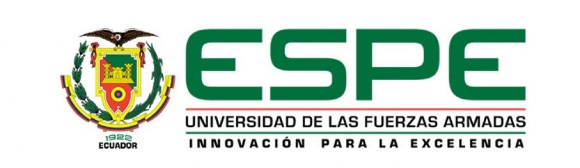 David Fernando Illescas Flores, 2015
“CARACTERIZACIÓN MORFOLÓGICA, FISIOLÓGICA Y MOLECULAR DE LEVADURAS DE LA COLECCIÓN DE LEVADURAS QUITO-CATÓLICA, AISLADAS DE UN SISTEMA GLACIAR EN LA ISLA GREENWICH EN LA PENÍNSULA ANTÁRTICA”
.
Colecta y aislamiento de levaduras
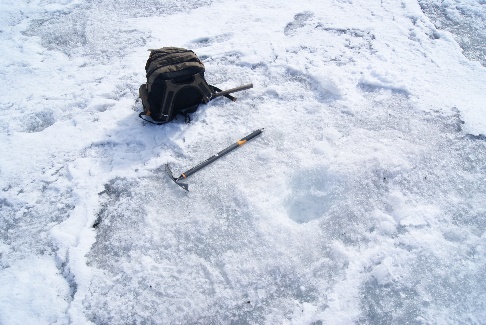 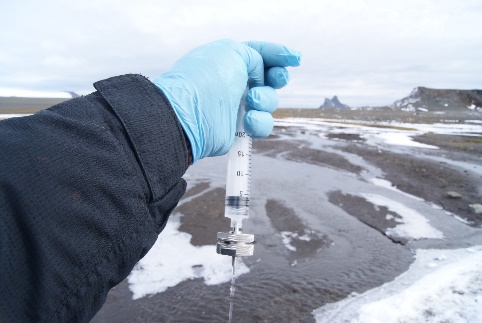 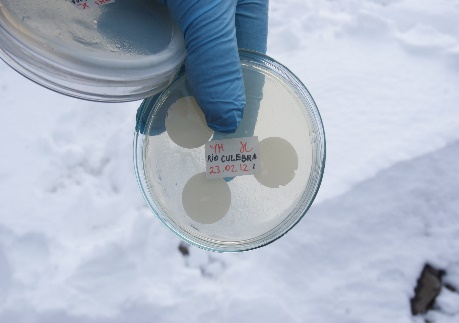 Preparación del terreno
Filtración
Siembra de filtros
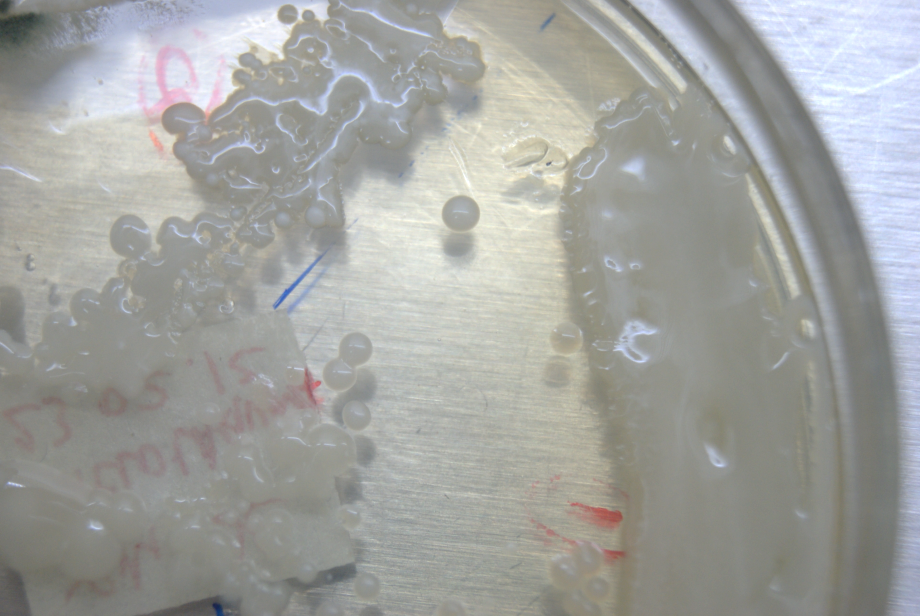 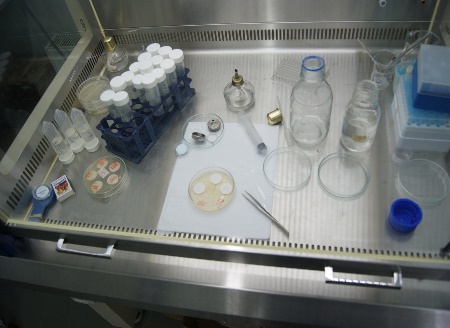 Conservación
Aislamiento
Resiembra
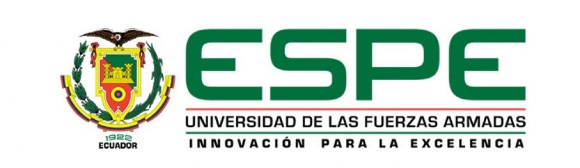 David Fernando Illescas Flores, 2015
“CARACTERIZACIÓN MORFOLÓGICA, FISIOLÓGICA Y MOLECULAR DE LEVADURAS DE LA COLECCIÓN DE LEVADURAS QUITO-CATÓLICA, AISLADAS DE UN SISTEMA GLACIAR EN LA ISLA GREENWICH EN LA PENÍNSULA ANTÁRTICA”
Descripción morfológica
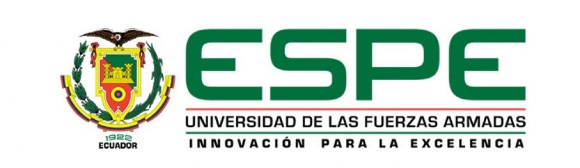 David Fernando Illescas Flores, 2015
“CARACTERIZACIÓN MORFOLÓGICA, FISIOLÓGICA Y MOLECULAR DE LEVADURAS DE LA COLECCIÓN DE LEVADURAS QUITO-CATÓLICA, AISLADAS DE UN SISTEMA GLACIAR EN LA ISLA GREENWICH EN LA PENÍNSULA ANTÁRTICA”
Pruebas de asimilación y fermentación de azúcares
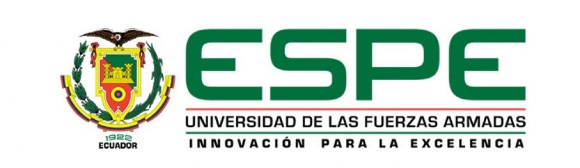 David Fernando Illescas Flores, 2015
“CARACTERIZACIÓN MORFOLÓGICA, FISIOLÓGICA Y MOLECULAR DE LEVADURAS DE LA COLECCIÓN DE LEVADURAS QUITO-CATÓLICA, AISLADAS DE UN SISTEMA GLACIAR EN LA ISLA GREENWICH EN LA PENÍNSULA ANTÁRTICA”
Extracción de ADN genómico
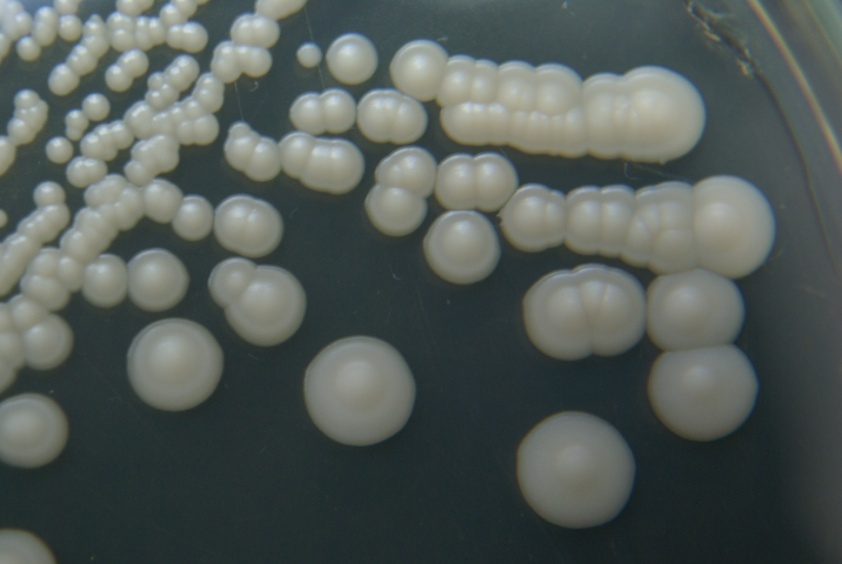 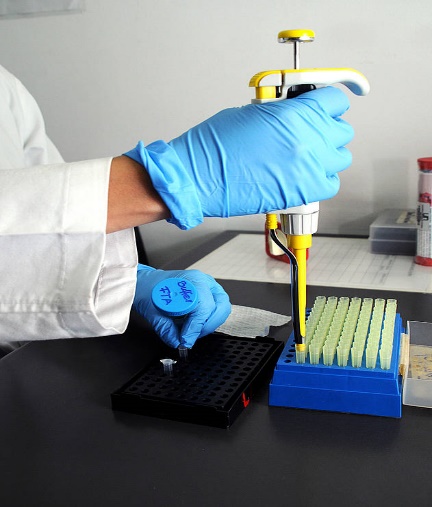 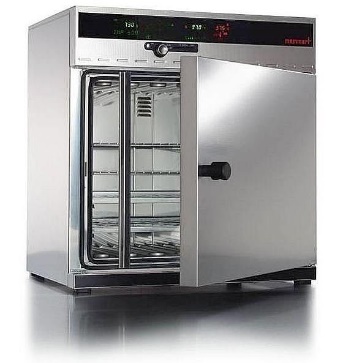 Incubación 65°C
Muestra de levadura
Buffer de lisis
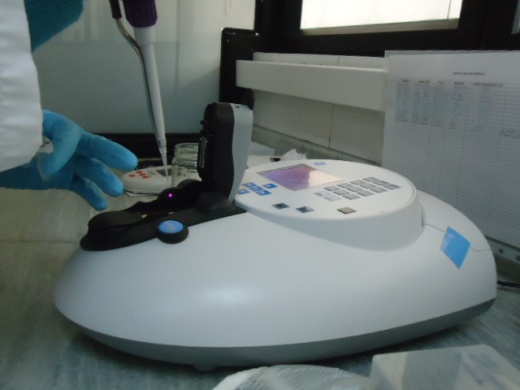 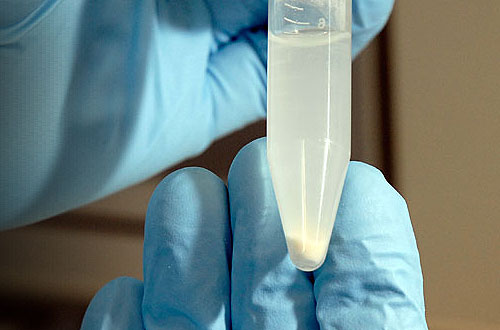 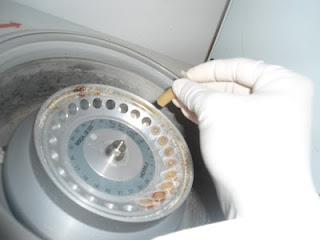 Cuantificación de ADN
Solución de ADN
Centrifugación
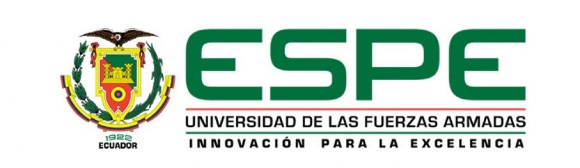 David Fernando Illescas Flores, 2015
“CARACTERIZACIÓN MORFOLÓGICA, FISIOLÓGICA Y MOLECULAR DE LEVADURAS DE LA COLECCIÓN DE LEVADURAS QUITO-CATÓLICA, AISLADAS DE UN SISTEMA GLACIAR EN LA ISLA GREENWICH EN LA PENÍNSULA ANTÁRTICA”
PCR-ITS e ITS-RFLP
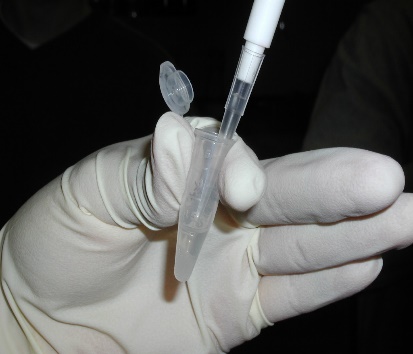 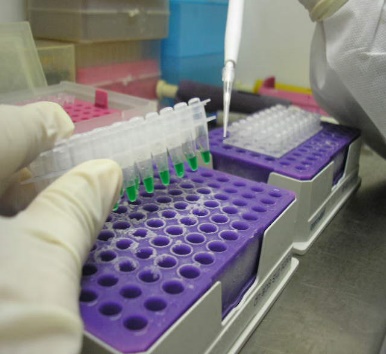 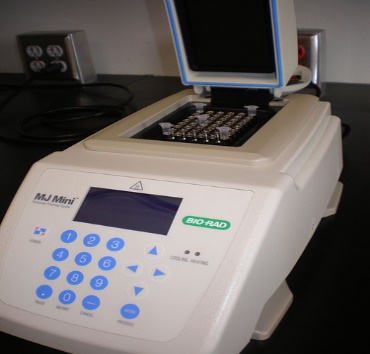 Mix PCR (Primers ITS1 e ITS4)
Amplificación
Muestra de ADN
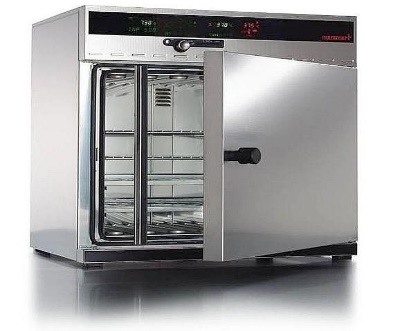 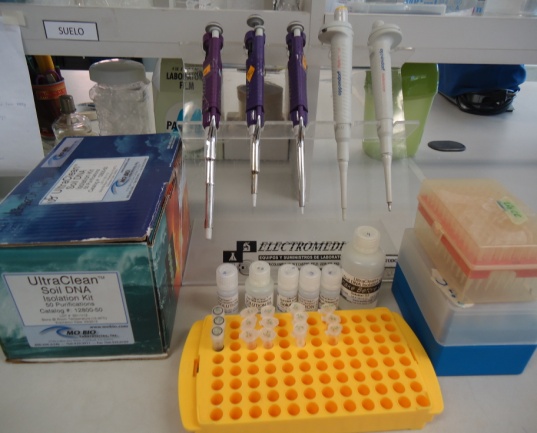 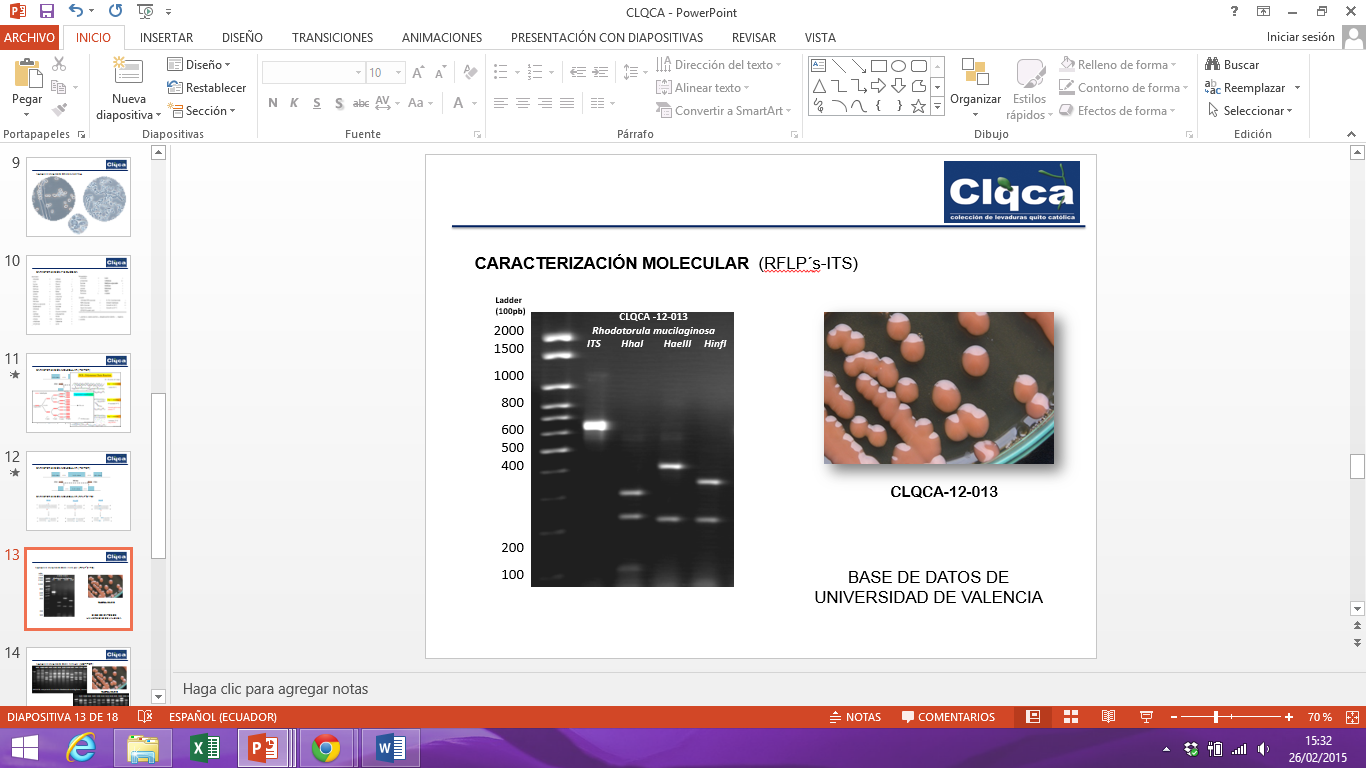 Perfil de restricción
Incubación a 37°C
Mix RFLP (Hha I, Hae III y Hinf I)
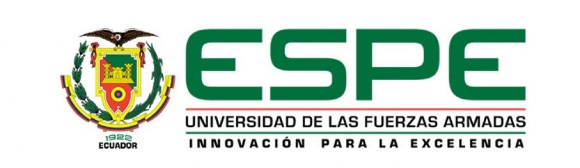 David Fernando Illescas Flores, 2015
“CARACTERIZACIÓN MORFOLÓGICA, FISIOLÓGICA Y MOLECULAR DE LEVADURAS DE LA COLECCIÓN DE LEVADURAS QUITO-CATÓLICA, AISLADAS DE UN SISTEMA GLACIAR EN LA ISLA GREENWICH EN LA PENÍNSULA ANTÁRTICA”
PCR del dominio D1/D2 del segmento 26S ADNr 
Análisis de secuencias
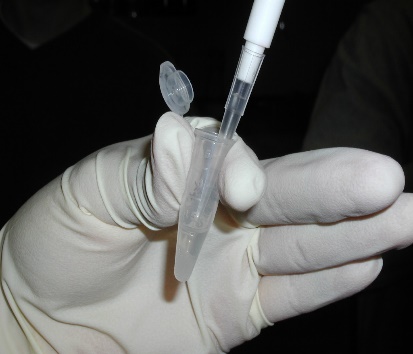 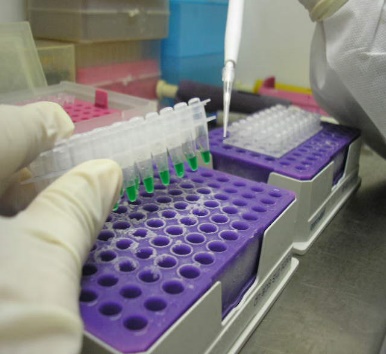 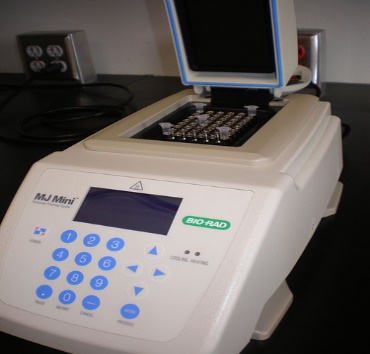 Mix PCR (Primers NL1 y NL4)
Amplificación
Muestra de ADN
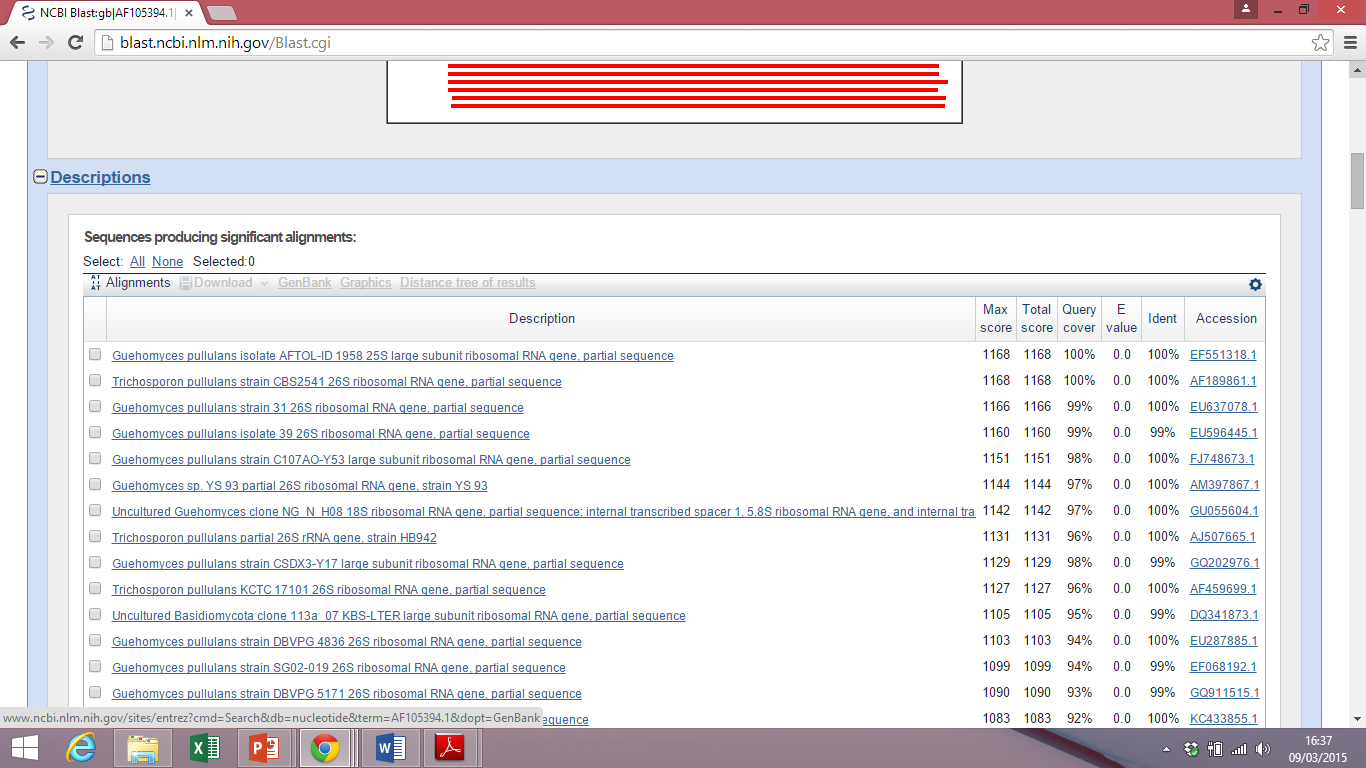 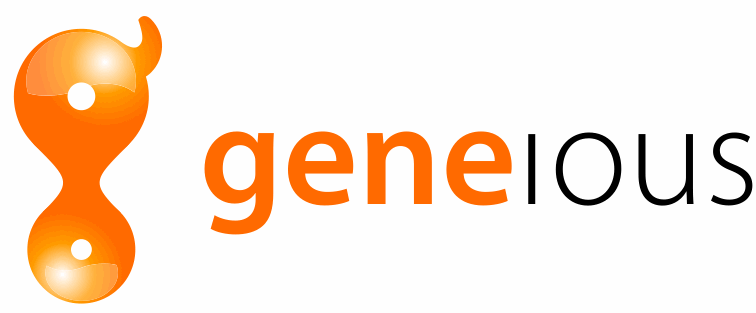 Secuencias consenso
Alineación de secuencias  en BLAST
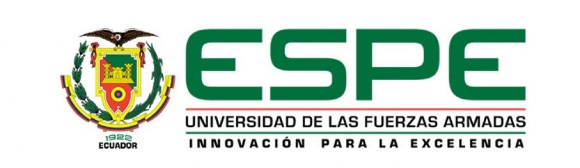 David Fernando Illescas Flores, 2015
“CARACTERIZACIÓN MORFOLÓGICA, FISIOLÓGICA Y MOLECULAR DE LEVADURAS DE LA COLECCIÓN DE LEVADURAS QUITO-CATÓLICA, AISLADAS DE UN SISTEMA GLACIAR EN LA ISLA GREENWICH EN LA PENÍNSULA ANTÁRTICA”
Construcción de árbol filogenético
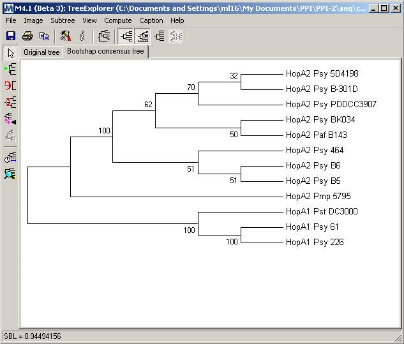 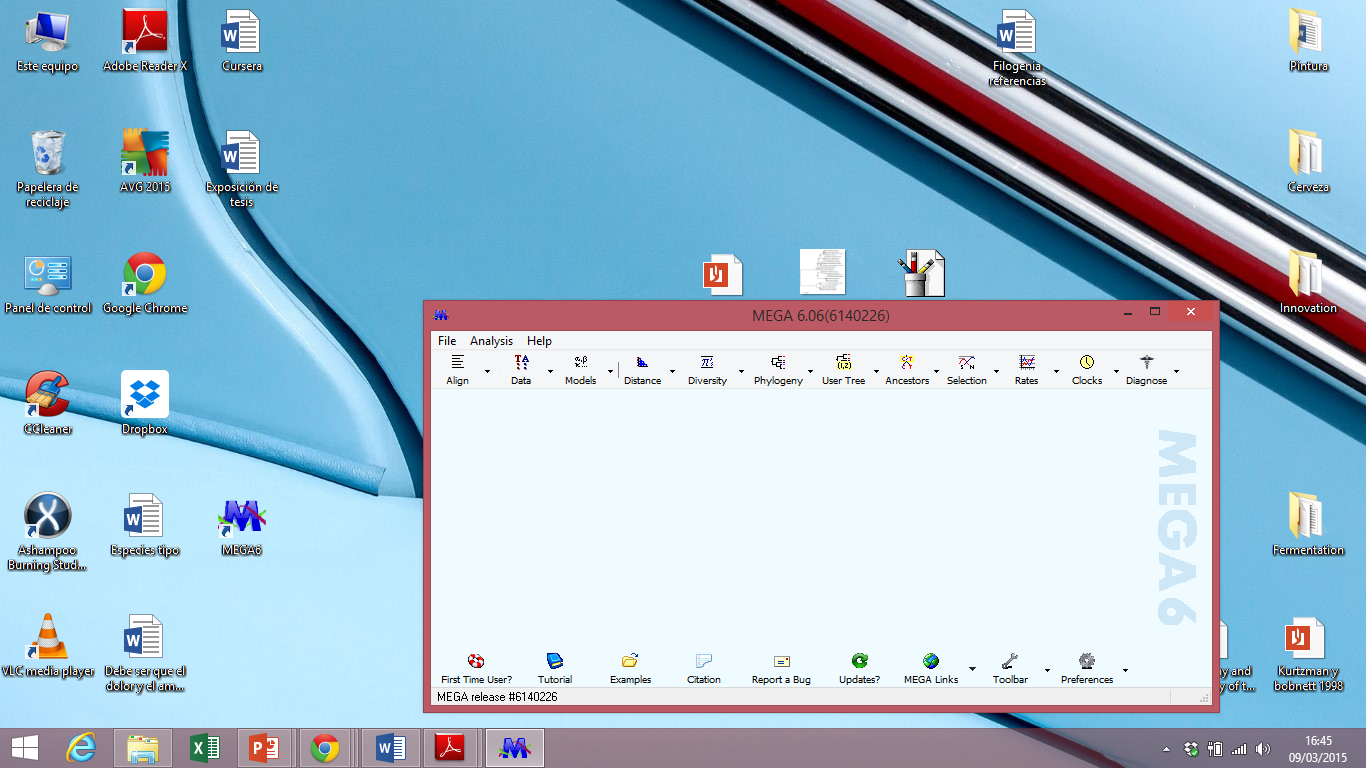 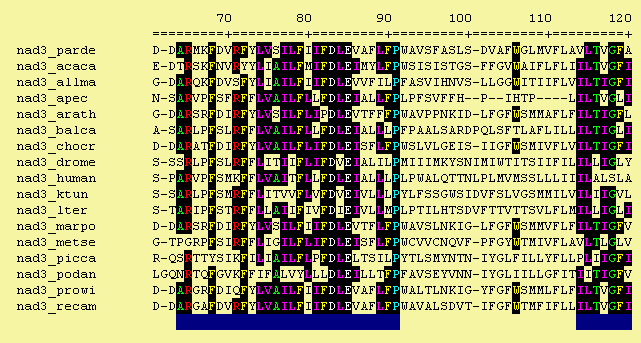 Alineamiento en Mega 6.06
Eliminación de fragmentos ambiguos en GBlocks
Árbol filogenético en Mega 6.06
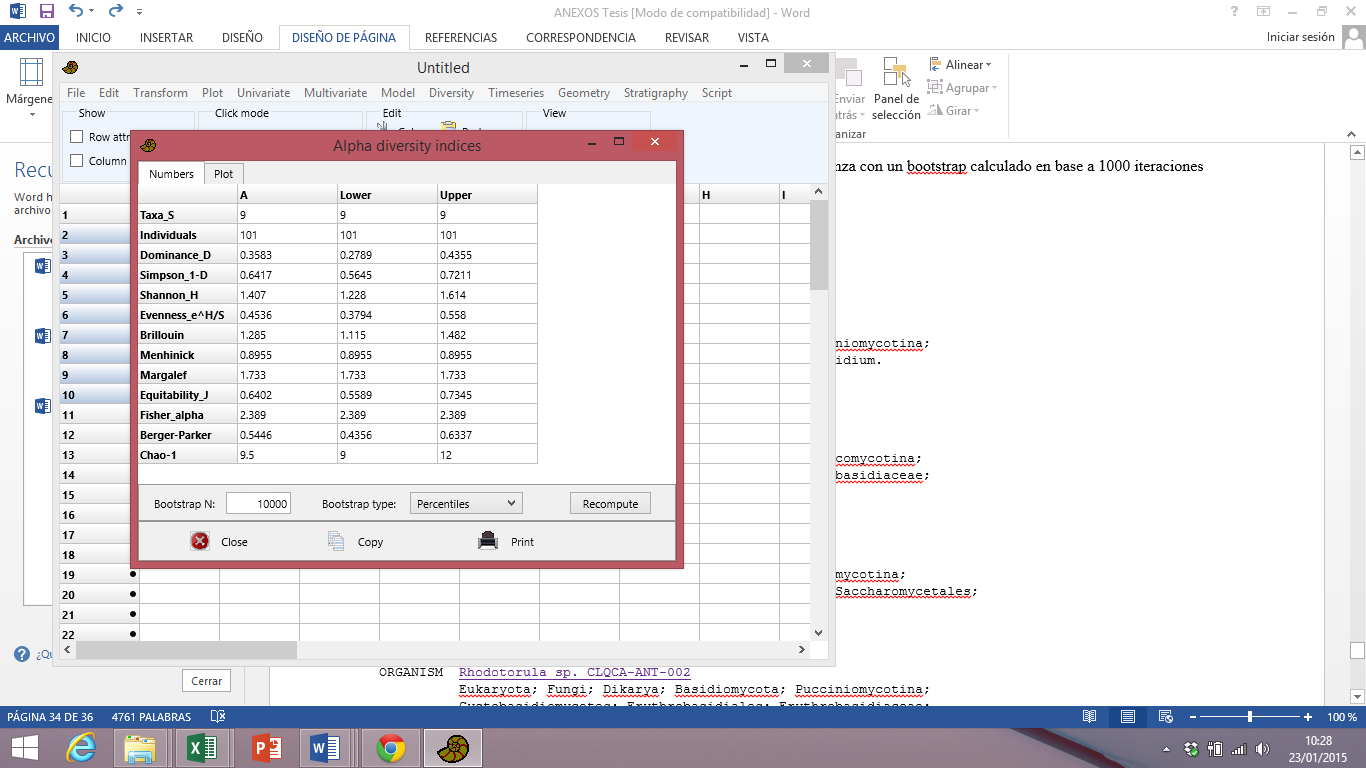 Índices de Diversidad
95% de confianza
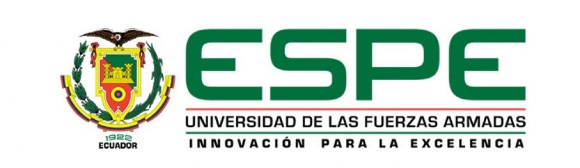 David Fernando Illescas Flores, 2015
“CARACTERIZACIÓN MORFOLÓGICA, FISIOLÓGICA Y MOLECULAR DE LEVADURAS DE LA COLECCIÓN DE LEVADURAS QUITO-CATÓLICA, AISLADAS DE UN SISTEMA GLACIAR EN LA ISLA GREENWICH EN LA PENÍNSULA ANTÁRTICA”
Índice de contenidos
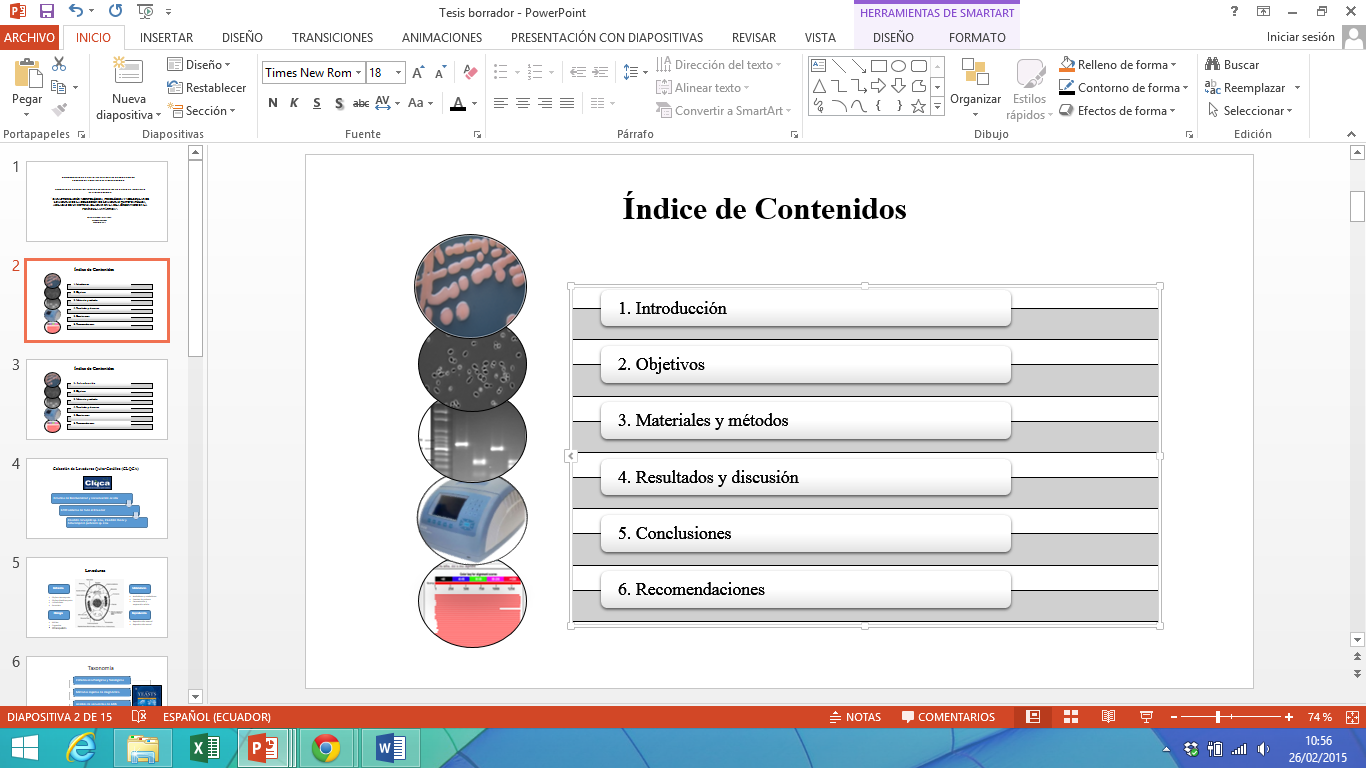 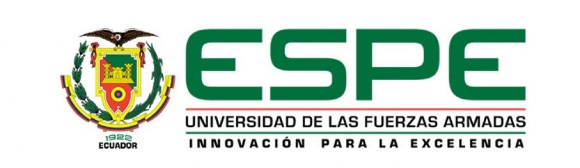 David Fernando Illescas Flores, 2015
“CARACTERIZACIÓN MORFOLÓGICA, FISIOLÓGICA Y MOLECULAR DE LEVADURAS DE LA COLECCIÓN DE LEVADURAS QUITO-CATÓLICA, AISLADAS DE UN SISTEMA GLACIAR EN LA ISLA GREENWICH EN LA PENÍNSULA ANTÁRTICA”
Descripción de las colonias
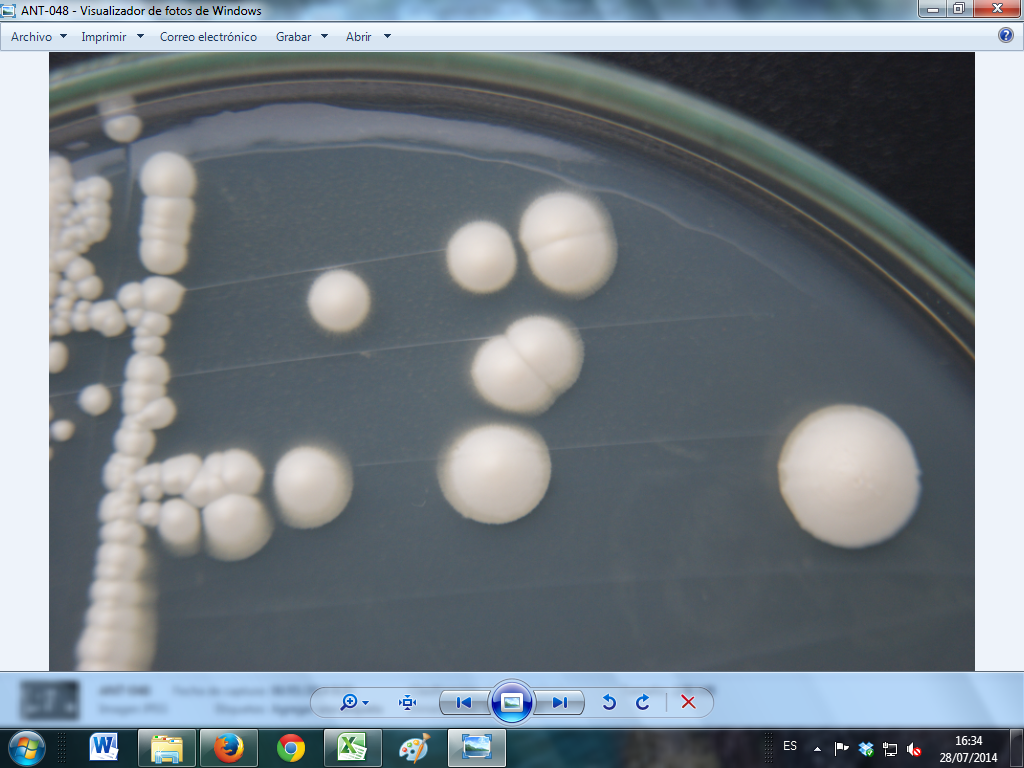 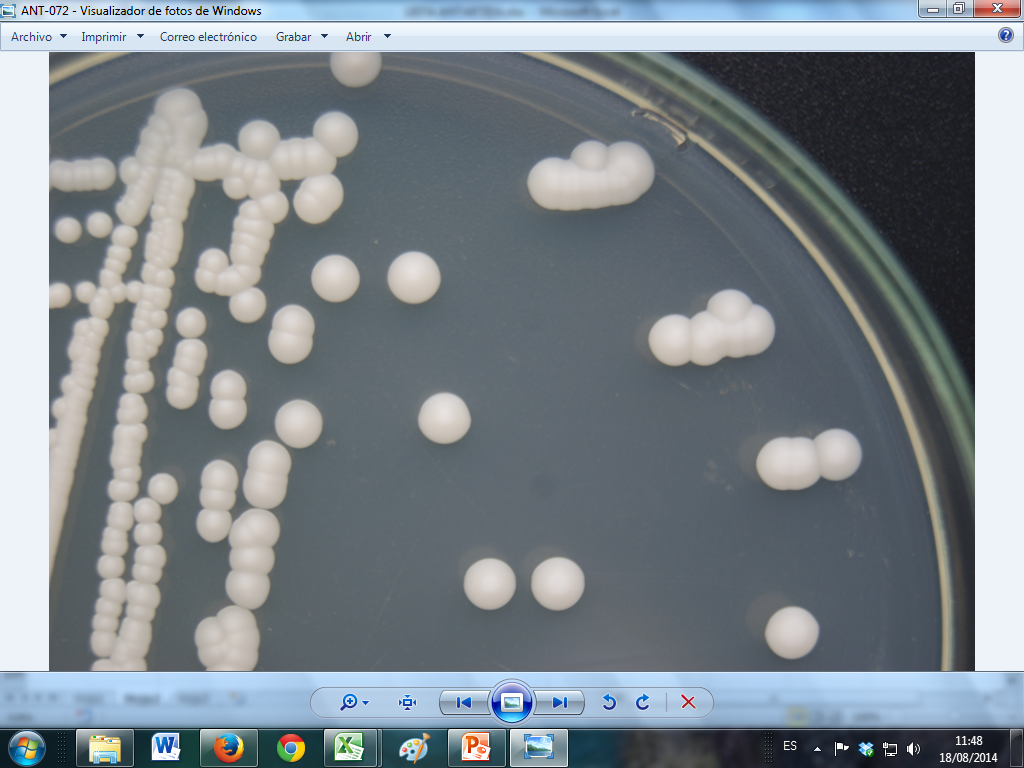 Candida zeylanoides
Candida sake
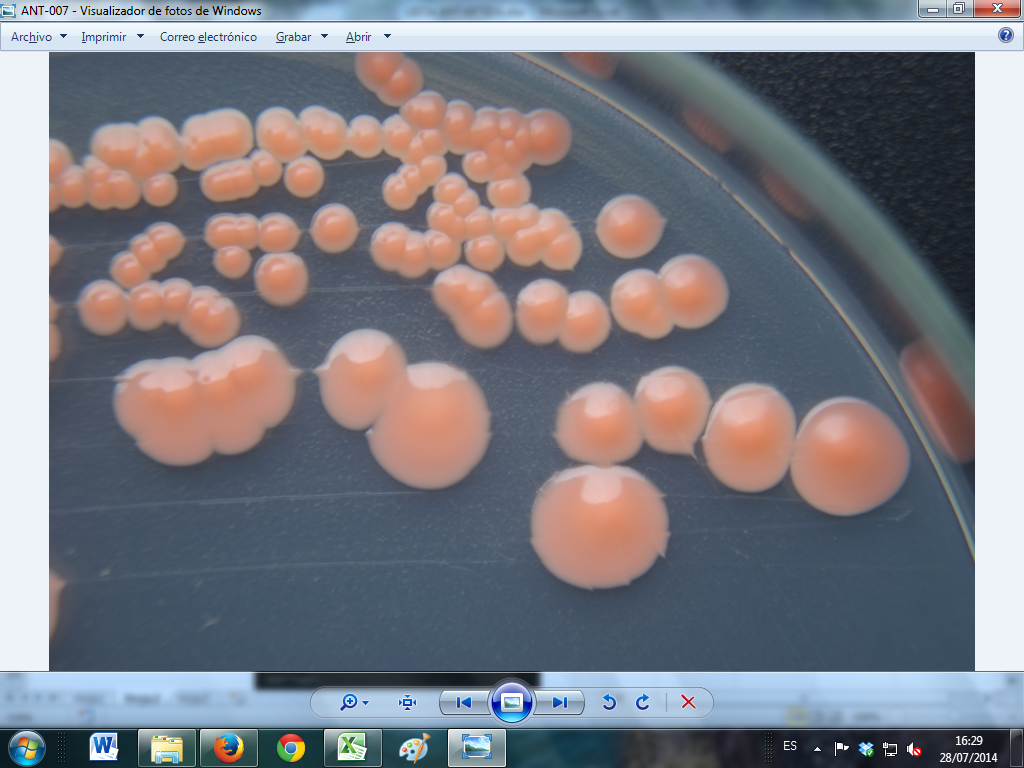 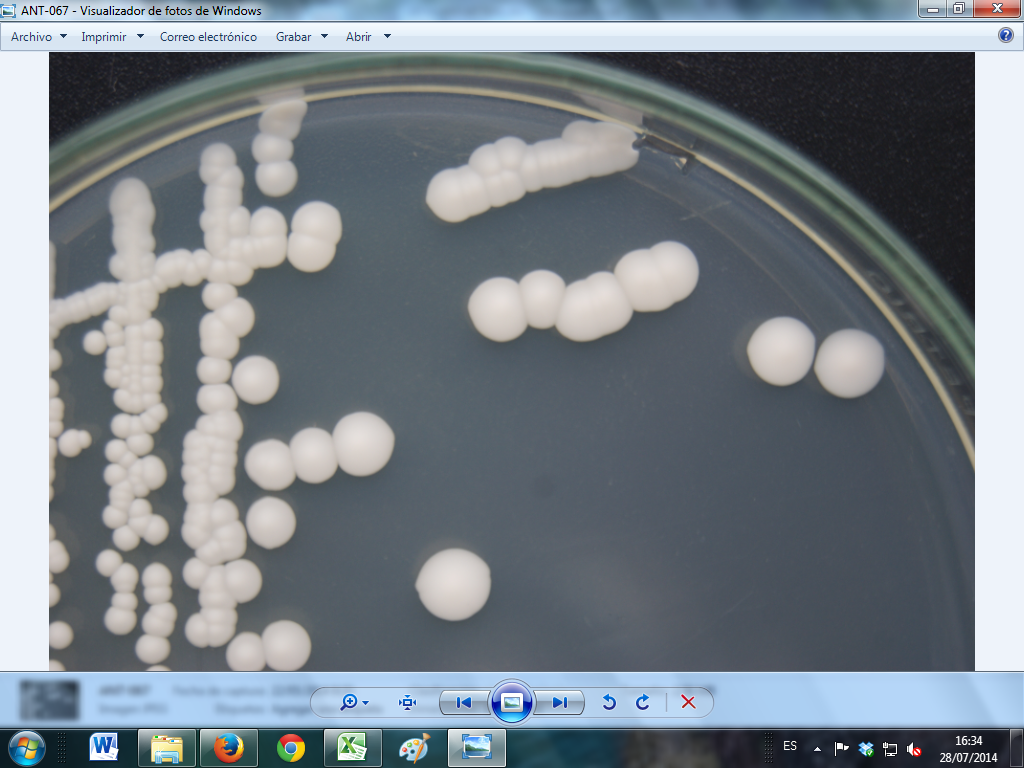 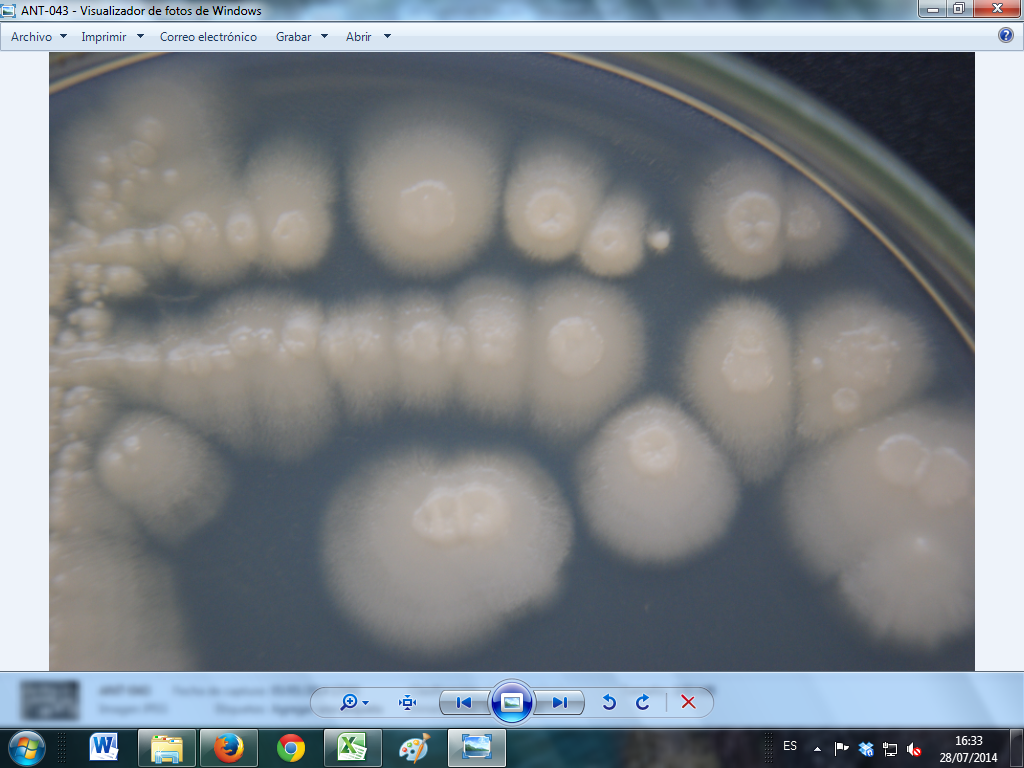 Cystofilobasidium infirmominiatum
Debaryomyces hansenii
Guehomyces pullulans
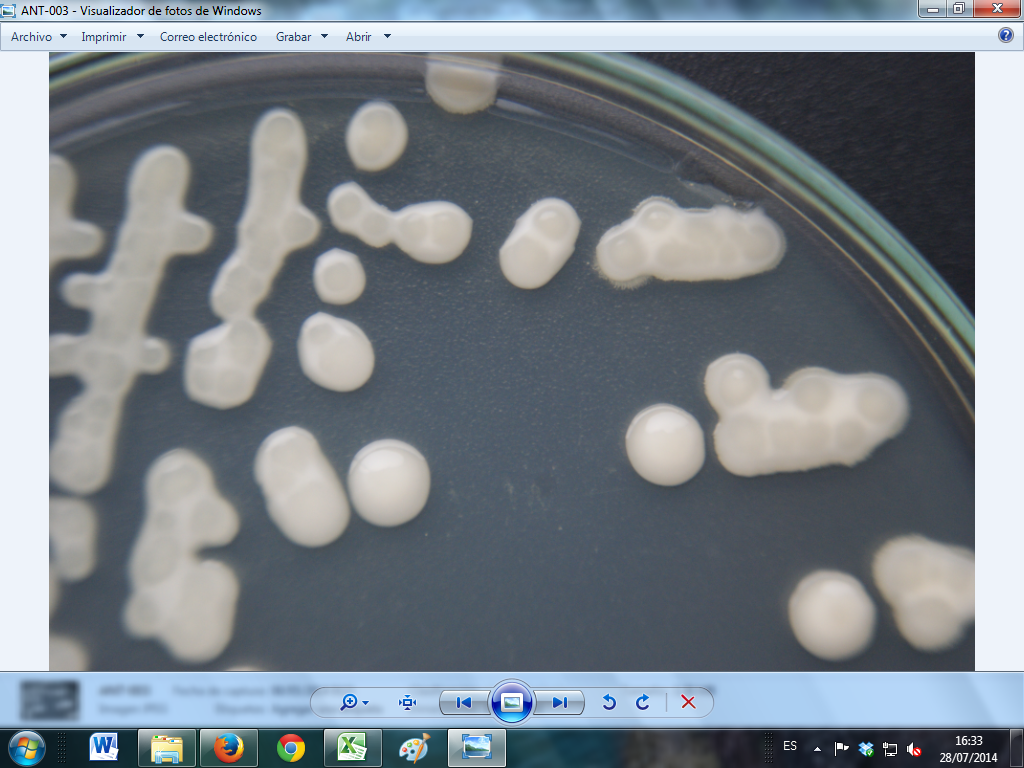 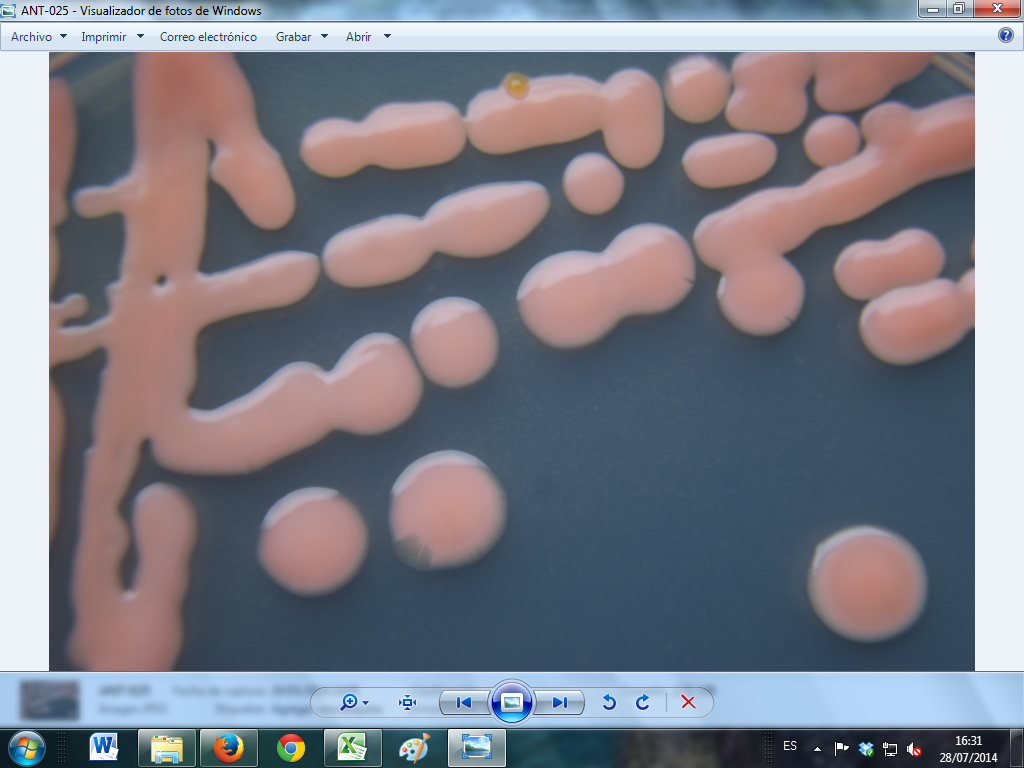 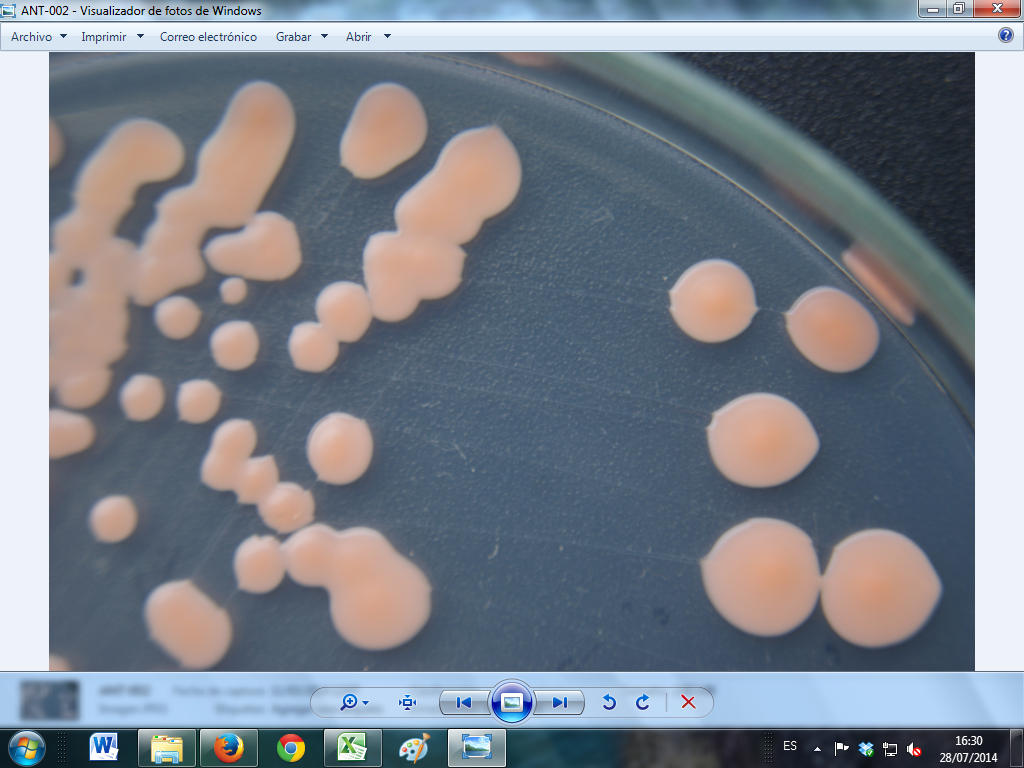 Rhodotorula sp.
Rhodotorula laryngis
Leucosporidium scottii
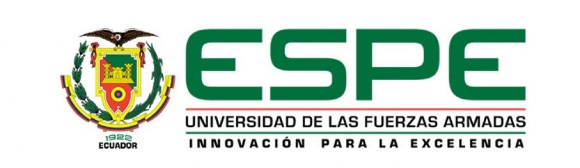 David Fernando Illescas Flores, 2015
“CARACTERIZACIÓN MORFOLÓGICA, FISIOLÓGICA Y MOLECULAR DE LEVADURAS DE LA COLECCIÓN DE LEVADURAS QUITO-CATÓLICA, AISLADAS DE UN SISTEMA GLACIAR EN LA ISLA GREENWICH EN LA PENÍNSULA ANTÁRTICA”
Descripción de las colonias
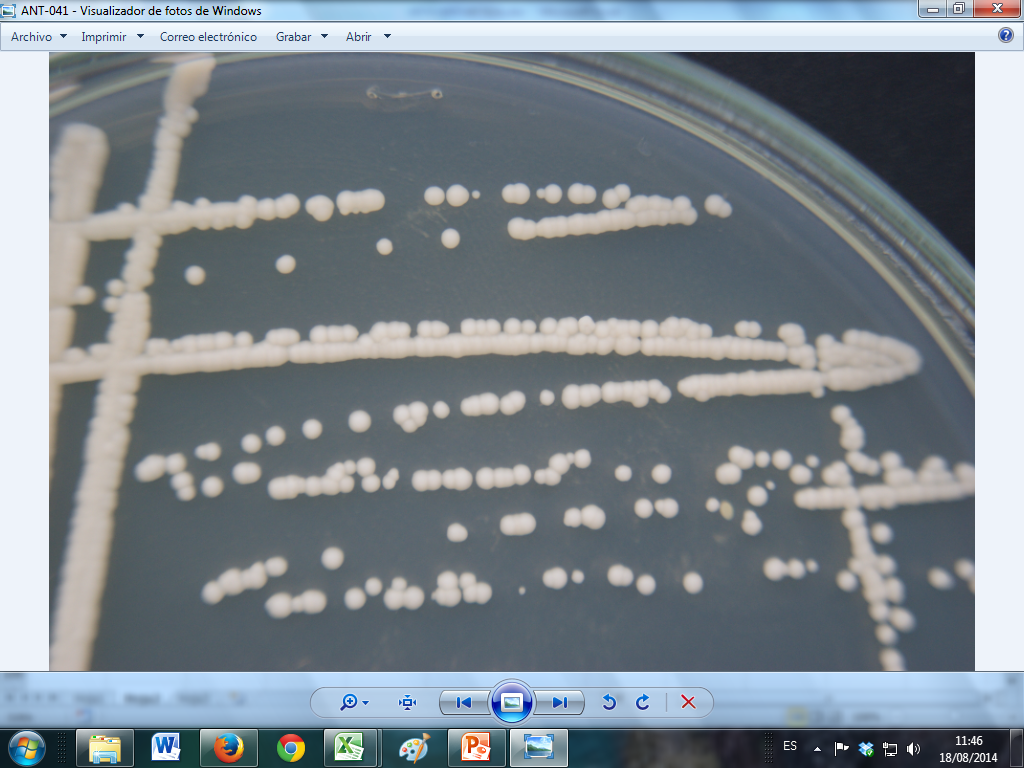 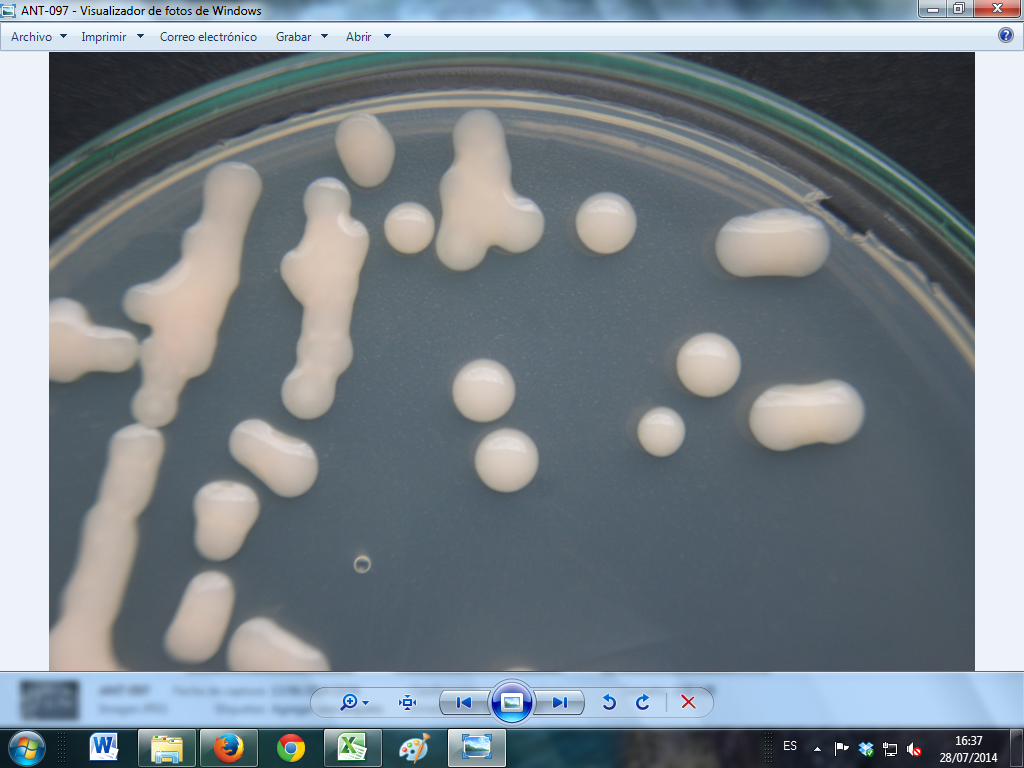 ≠
Cryptococcus victoriae
CLQCA-ANT-105
Cryptococcus victoriae
CLQCA-ANT-097
Características macroscópicas dependen de:

Medio de cultivo. 
El patrón de gemación. 
Tamaño y la forma de las células.
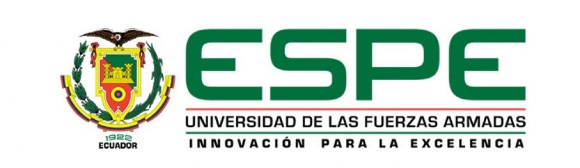 David Fernando Illescas Flores, 2015
“CARACTERIZACIÓN MORFOLÓGICA, FISIOLÓGICA Y MOLECULAR DE LEVADURAS DE LA COLECCIÓN DE LEVADURAS QUITO-CATÓLICA, AISLADAS DE UN SISTEMA GLACIAR EN LA ISLA GREENWICH EN LA PENÍNSULA ANTÁRTICA”
Caracterización Microscópica
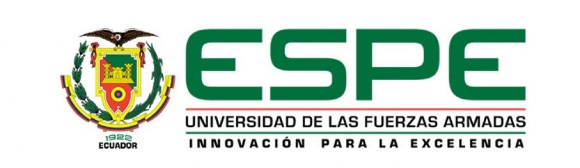 David Fernando Illescas Flores, 2015
“CARACTERIZACIÓN MORFOLÓGICA, FISIOLÓGICA Y MOLECULAR DE LEVADURAS DE LA COLECCIÓN DE LEVADURAS QUITO-CATÓLICA, AISLADAS DE UN SISTEMA GLACIAR EN LA ISLA GREENWICH EN LA PENÍNSULA ANTÁRTICA”
Caracterización Microscópica
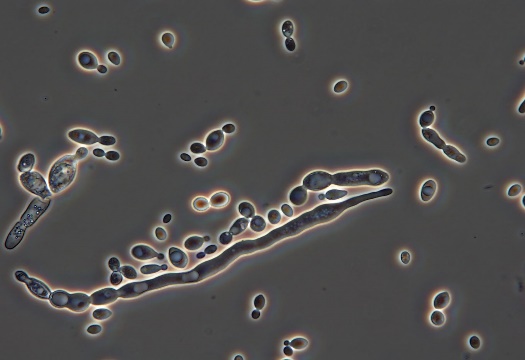 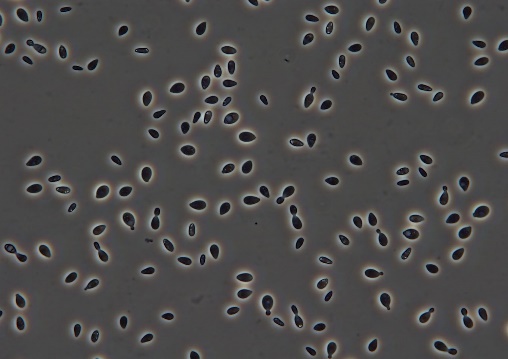 ≠
Cryptococcus victoriae
CLQCA-ANT-105
Cryptococcus victoriae
CLQCA-ANT-097
Las características microscópicas dependen de:

El citoesqueleto
La arquitectura de la pared celular
Condicionamiento ambiental
Antecedentes genéticos 
Mecanismos de regulación enzimática
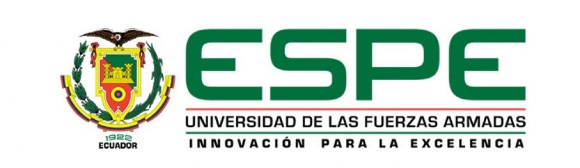 David Fernando Illescas Flores, 2015
“CARACTERIZACIÓN MORFOLÓGICA, FISIOLÓGICA Y MOLECULAR DE LEVADURAS DE LA COLECCIÓN DE LEVADURAS QUITO-CATÓLICA, AISLADAS DE UN SISTEMA GLACIAR EN LA ISLA GREENWICH EN LA PENÍNSULA ANTÁRTICA”
Perfiles de asimilación de azúcares
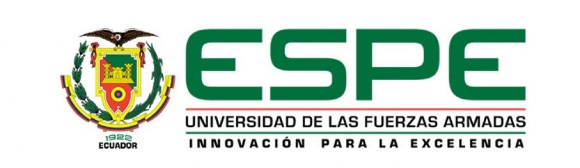 David Fernando Illescas Flores, 2015
“CARACTERIZACIÓN MORFOLÓGICA, FISIOLÓGICA Y MOLECULAR DE LEVADURAS DE LA COLECCIÓN DE LEVADURAS QUITO-CATÓLICA, AISLADAS DE UN SISTEMA GLACIAR EN LA ISLA GREENWICH EN LA PENÍNSULA ANTÁRTICA”
Perfiles de fermentación de azúcares
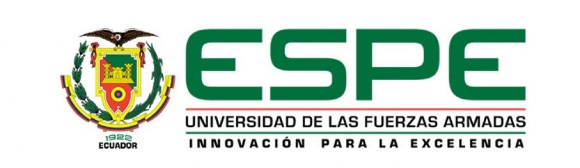 David Fernando Illescas Flores, 2015
“CARACTERIZACIÓN MORFOLÓGICA, FISIOLÓGICA Y MOLECULAR DE LEVADURAS DE LA COLECCIÓN DE LEVADURAS QUITO-CATÓLICA, AISLADAS DE UN SISTEMA GLACIAR EN LA ISLA GREENWICH EN LA PENÍNSULA ANTÁRTICA”
Perfiles de restricción de la región 5.8S-ITS
Catálogo de la Colección de Levaduras Quito-Católica
http://www.cnib.com.ec/index.php/es/clqca-catalogo
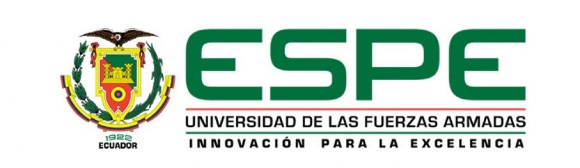 David Fernando Illescas Flores, 2015
“CARACTERIZACIÓN MORFOLÓGICA, FISIOLÓGICA Y MOLECULAR DE LEVADURAS DE LA COLECCIÓN DE LEVADURAS QUITO-CATÓLICA, AISLADAS DE UN SISTEMA GLACIAR EN LA ISLA GREENWICH EN LA PENÍNSULA ANTÁRTICA”
Análisis en BLAST de los productos de PCR segmento 26S
Nota: AC, Código de acceso
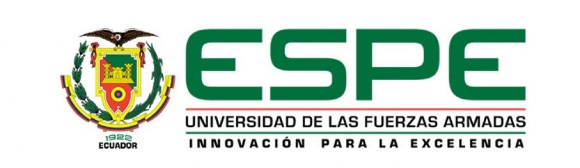 David Fernando Illescas Flores, 2015
“CARACTERIZACIÓN MORFOLÓGICA, FISIOLÓGICA Y MOLECULAR DE LEVADURAS DE LA COLECCIÓN DE LEVADURAS QUITO-CATÓLICA, AISLADAS DE UN SISTEMA GLACIAR EN LA ISLA GREENWICH EN LA PENÍNSULA ANTÁRTICA”
Árbol filogenético en base a análisis del dominio D1/D2 del segmento 26S ADNr
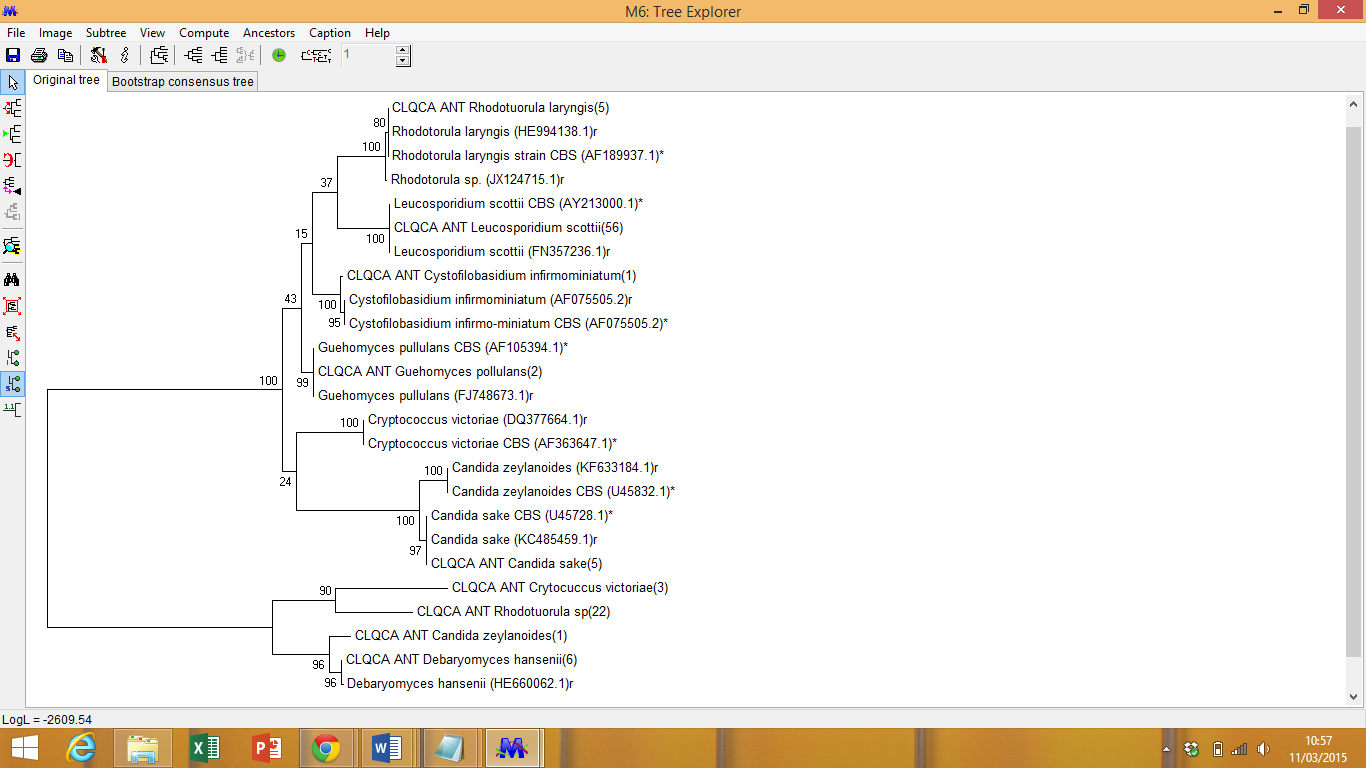 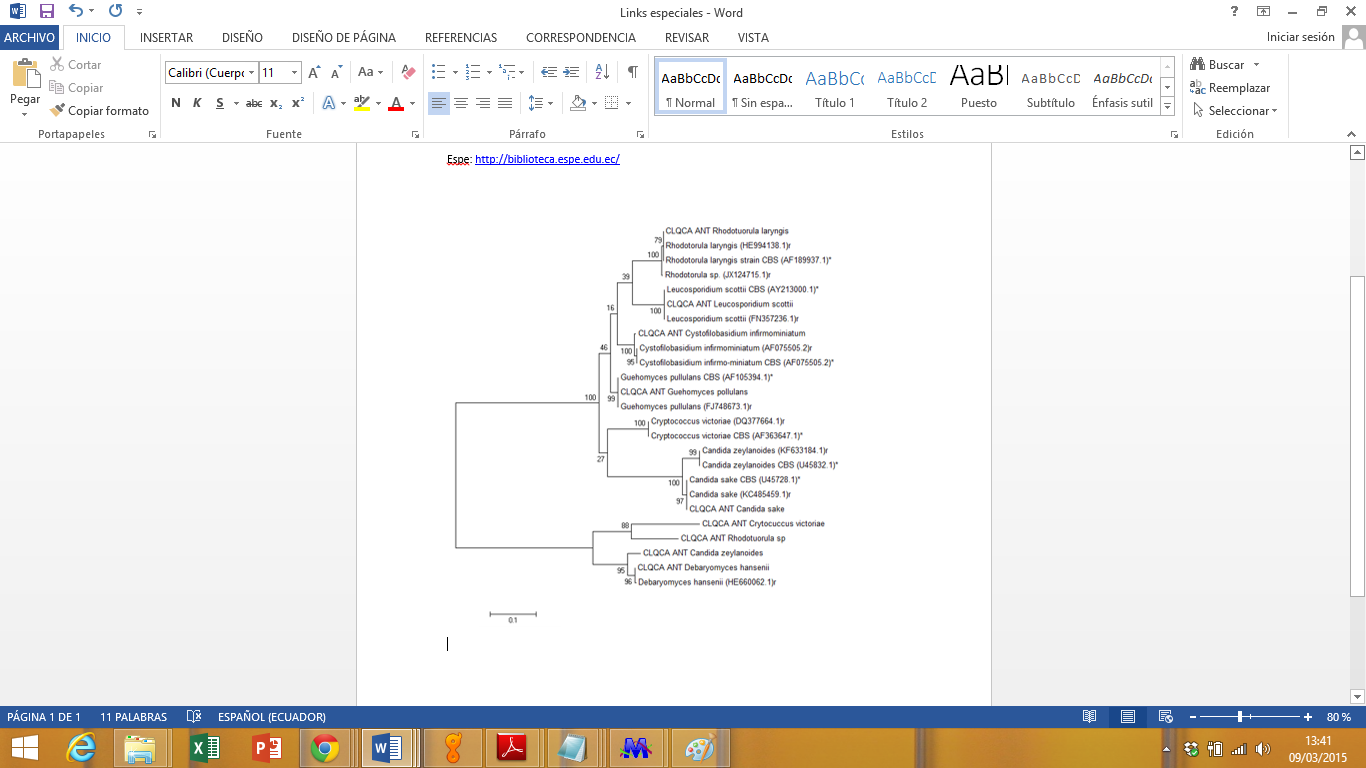 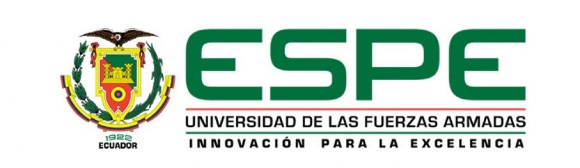 David Fernando Illescas Flores, 2015
“CARACTERIZACIÓN MORFOLÓGICA, FISIOLÓGICA Y MOLECULAR DE LEVADURAS DE LA COLECCIÓN DE LEVADURAS QUITO-CATÓLICA, AISLADAS DE UN SISTEMA GLACIAR EN LA ISLA GREENWICH EN LA PENÍNSULA ANTÁRTICA”
Diversidad de la comunidad de levaduras
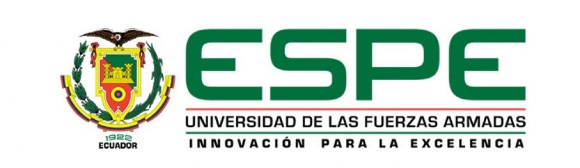 David Fernando Illescas Flores, 2015
“CARACTERIZACIÓN MORFOLÓGICA, FISIOLÓGICA Y MOLECULAR DE LEVADURAS DE LA COLECCIÓN DE LEVADURAS QUITO-CATÓLICA, AISLADAS DE UN SISTEMA GLACIAR EN LA ISLA GREENWICH EN LA PENÍNSULA ANTÁRTICA”
Distribución de los aislados de levaduras
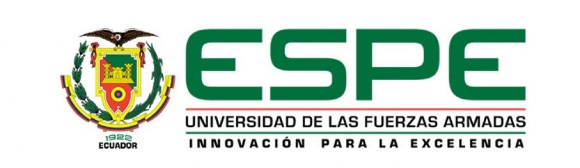 David Fernando Illescas Flores, 2015
“CARACTERIZACIÓN MORFOLÓGICA, FISIOLÓGICA Y MOLECULAR DE LEVADURAS DE LA COLECCIÓN DE LEVADURAS QUITO-CATÓLICA, AISLADAS DE UN SISTEMA GLACIAR EN LA ISLA GREENWICH EN LA PENÍNSULA ANTÁRTICA”
Índices de diversidad
Brandao, et al., (2011) en un  estudio de biodiversidad de levaduras aisladas de lagos de la Patagonia, encontró H=2.5±0.22 y S=0.85±0.6
Índice de Shannon: 1.407 ± 0.179 (desviación estándar).
Índice de Simpson: 0.642 ± 0.077 (desviación estándar).
Comunidad de levaduras con poca homogeneidad y baja riqueza de especies. 

Alta dominancia de Rhodotorula sp. y Leucosporidium scottii.

Condiciones biótica y abióticas determinantes.
Biogeografía???

Normas de ocupación de nicho???
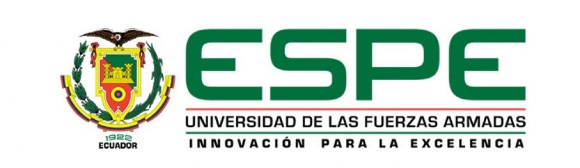 David Fernando Illescas Flores, 2015
“CARACTERIZACIÓN MORFOLÓGICA, FISIOLÓGICA Y MOLECULAR DE LEVADURAS DE LA COLECCIÓN DE LEVADURAS QUITO-CATÓLICA, AISLADAS DE UN SISTEMA GLACIAR EN LA ISLA GREENWICH EN LA PENÍNSULA ANTÁRTICA”
Aplicaciones Biotecnológicas
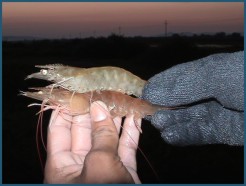 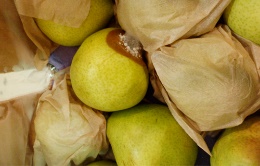 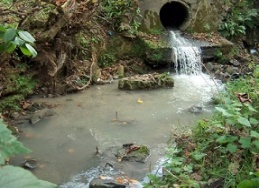 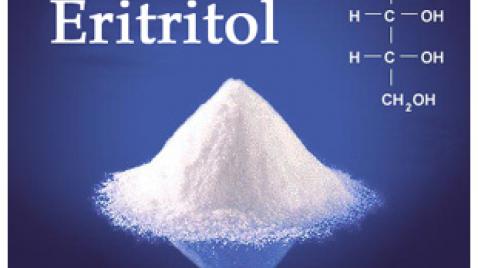 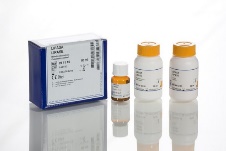 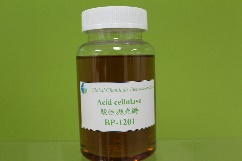 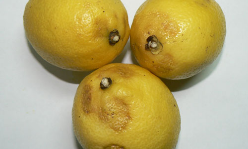 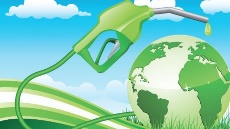 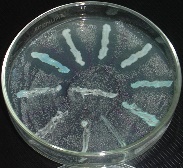 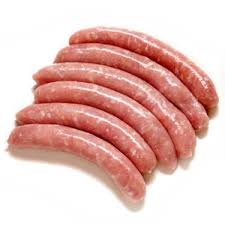 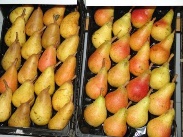 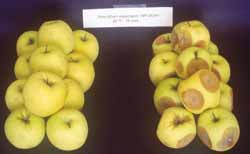 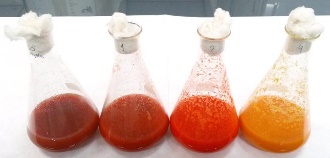 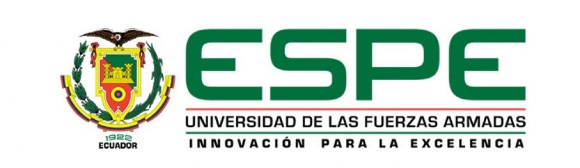 David Fernando Illescas Flores, 2015
“CARACTERIZACIÓN MORFOLÓGICA, FISIOLÓGICA Y MOLECULAR DE LEVADURAS DE LA COLECCIÓN DE LEVADURAS QUITO-CATÓLICA, AISLADAS DE UN SISTEMA GLACIAR EN LA ISLA GREENWICH EN LA PENÍNSULA ANTÁRTICA”
Índice de contenidos
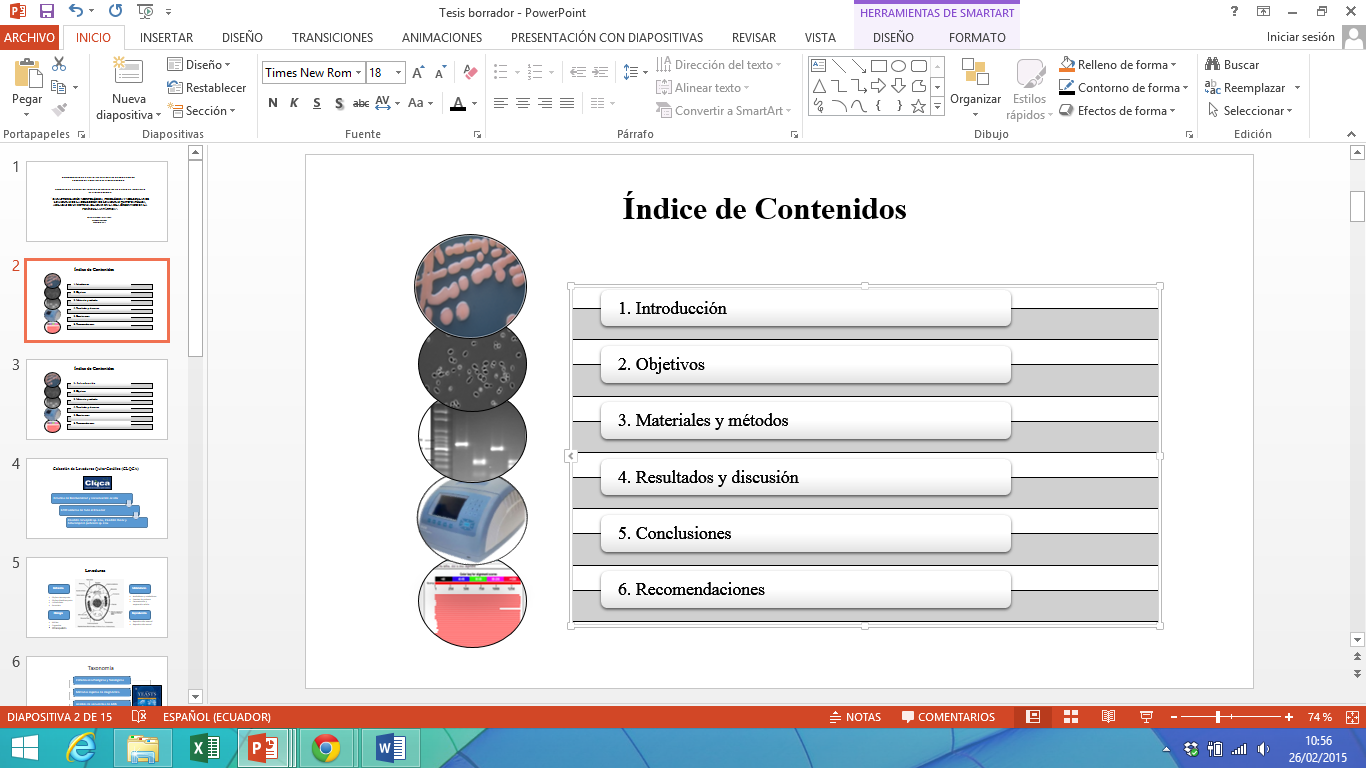 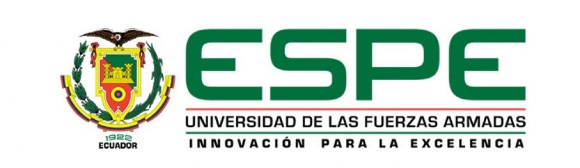 David Fernando Illescas Flores, 2015
“CARACTERIZACIÓN MORFOLÓGICA, FISIOLÓGICA Y MOLECULAR DE LEVADURAS DE LA COLECCIÓN DE LEVADURAS QUITO-CATÓLICA, AISLADAS DE UN SISTEMA GLACIAR EN LA ISLA GREENWICH EN LA PENÍNSULA ANTÁRTICA”
Conclusiones
Se identificó: Rhodotorula sp., Rhodotorula laryngis, Leucosporidium scottii, Guehomyces pullulans, Cryptococcus victoriae, Candida sake, Cystofilobasidium infirmominiatum, Debaryomyces hansenii y Candida zeylanoides.
 
Poca variabilidad en la descripción de las colonias de levaduras.
 
La forma celular, el tamaño, y el tipo reproducción asexual según el sitio de gemación varía significativamente a nivel intra e inter específico.

Divergencia metabólica en la asimilación de azúcares.
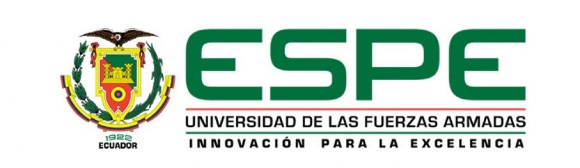 David Fernando Illescas Flores, 2015
“CARACTERIZACIÓN MORFOLÓGICA, FISIOLÓGICA Y MOLECULAR DE LEVADURAS DE LA COLECCIÓN DE LEVADURAS QUITO-CATÓLICA, AISLADAS DE UN SISTEMA GLACIAR EN LA ISLA GREENWICH EN LA PENÍNSULA ANTÁRTICA”
Conclusiones
Perfiles de fermentación homogéneos. 

La identificación molecular mediante la técnica PCR-RFLPs del ITS respaldada por los análisis de las secuencias del dominio D1/D2 del segmento 26S del RNA ribosómico, determinaron nueve especies. 
 
Las imágenes de los geles de electroforesis, así como los tamaños de los perfiles de restricción de las nueve especies identificadas están depositados en la página web.
	 http://www.cnib.com.ec/index.php/es/clqca-catalogo.
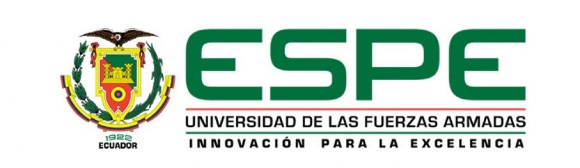 David Fernando Illescas Flores, 2015
“CARACTERIZACIÓN MORFOLÓGICA, FISIOLÓGICA Y MOLECULAR DE LEVADURAS DE LA COLECCIÓN DE LEVADURAS QUITO-CATÓLICA, AISLADAS DE UN SISTEMA GLACIAR EN LA ISLA GREENWICH EN LA PENÍNSULA ANTÁRTICA”
Conclusiones
Rhodotorula sp. representa una especie aún no descrita y su secuencia está depositada en el GenBank con el número de acceso HE994140.1. 

La diversidad de una comunidad de levaduras medida en términos de riqueza y dominancia a través de los índices de Shannon (1.407±0.179) y Simpson (0,642±0.077) determinaron una composición con una uniformidad y riqueza muy bajas.

Mediante la revisión bibliográfica de las especies de levaduras identificadas, en el contexto de su hábitat, se evidenció que tienen potenciales aplicaciones biotecnológicas.
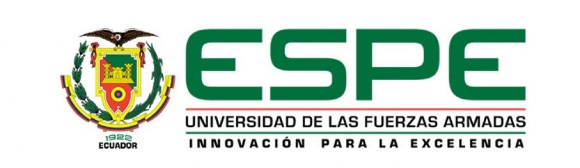 David Fernando Illescas Flores, 2015
“CARACTERIZACIÓN MORFOLÓGICA, FISIOLÓGICA Y MOLECULAR DE LEVADURAS DE LA COLECCIÓN DE LEVADURAS QUITO-CATÓLICA, AISLADAS DE UN SISTEMA GLACIAR EN LA ISLA GREENWICH EN LA PENÍNSULA ANTÁRTICA”
Índice de contenidos
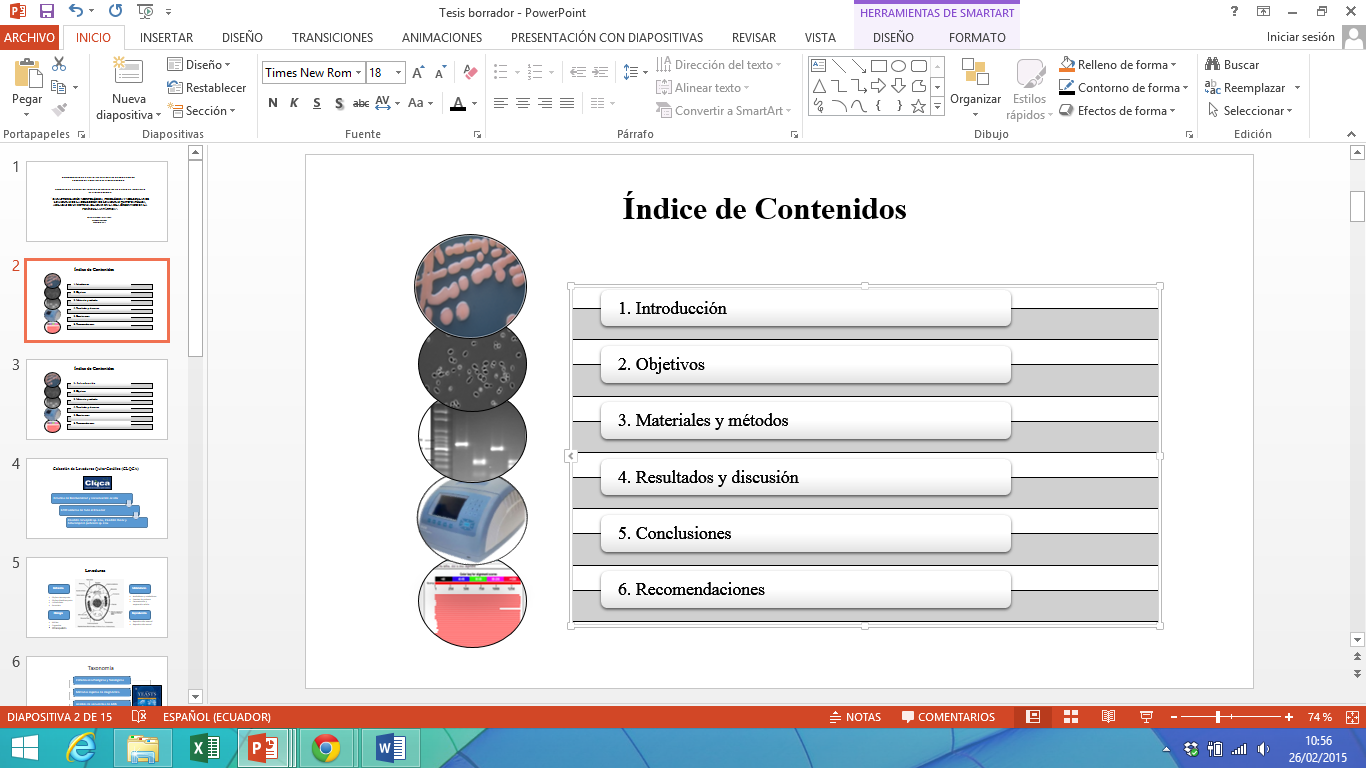 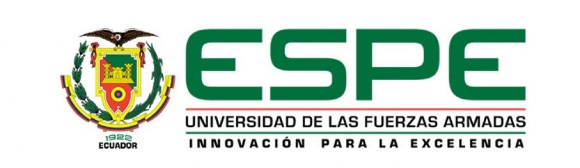 David Fernando Illescas Flores, 2015
“CARACTERIZACIÓN MORFOLÓGICA, FISIOLÓGICA Y MOLECULAR DE LEVADURAS DE LA COLECCIÓN DE LEVADURAS QUITO-CATÓLICA, AISLADAS DE UN SISTEMA GLACIAR EN LA ISLA GREENWICH EN LA PENÍNSULA ANTÁRTICA”
Recomendaciones
Se puede complementar la información de la caracterización de los aislados de levaduras en base a pruebas bioquímicas.
 
Los estudios de diversidad requieren la complementación de nuevas investigaciones en regiones antárticas para darle mayor significancia a los resultados.
 
La composición de la comunidad de levaduras debería definirse también por la biogeografía y por las reglas de ocupación de nicho.

Implementar las secuencias de otros genes como 18S, 5.8S y del ITS para crear un árbol filogenético robusto.
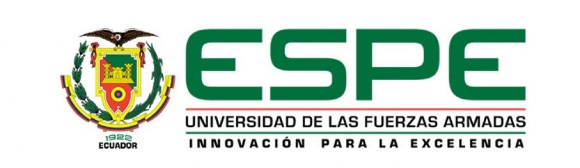 David Fernando Illescas Flores, 2015
“CARACTERIZACIÓN MORFOLÓGICA, FISIOLÓGICA Y MOLECULAR DE LEVADURAS DE LA COLECCIÓN DE LEVADURAS QUITO-CATÓLICA, AISLADAS DE UN SISTEMA GLACIAR EN LA ISLA GREENWICH EN LA PENÍNSULA ANTÁRTICA”
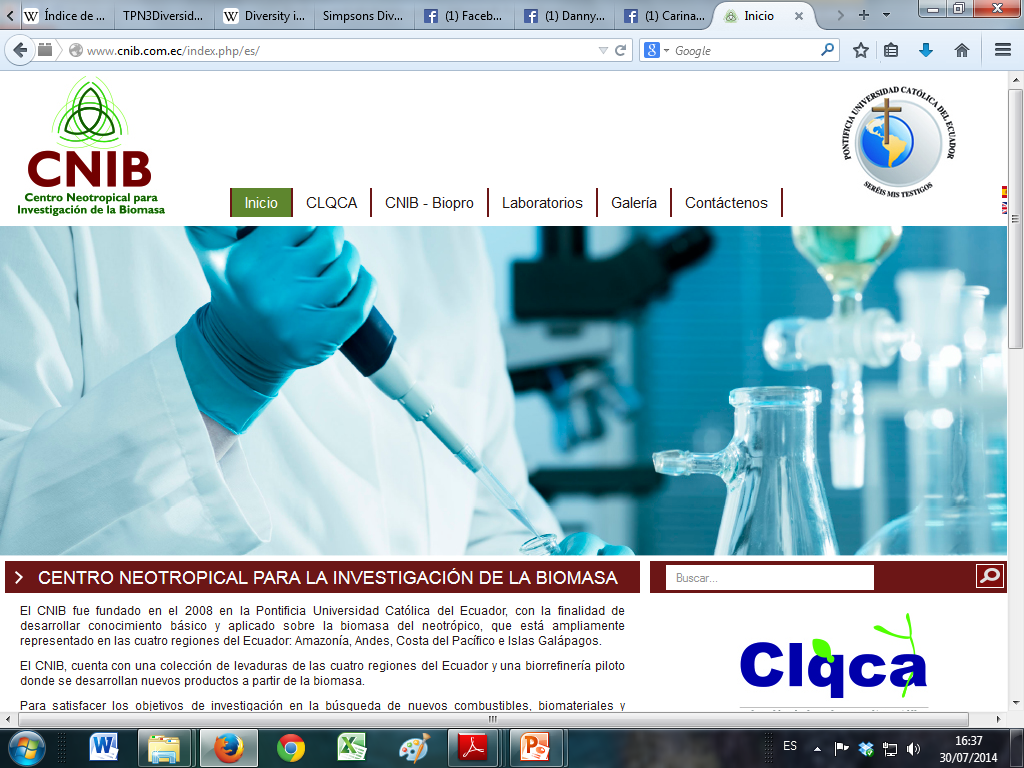 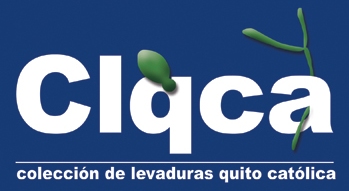 GRADECIMIENTOS
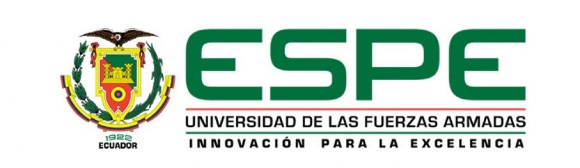 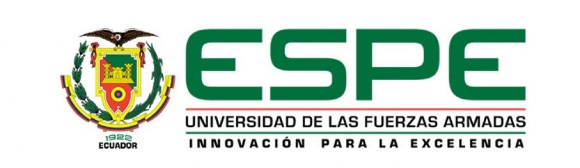 David Fernando Illescas Flores, 2015